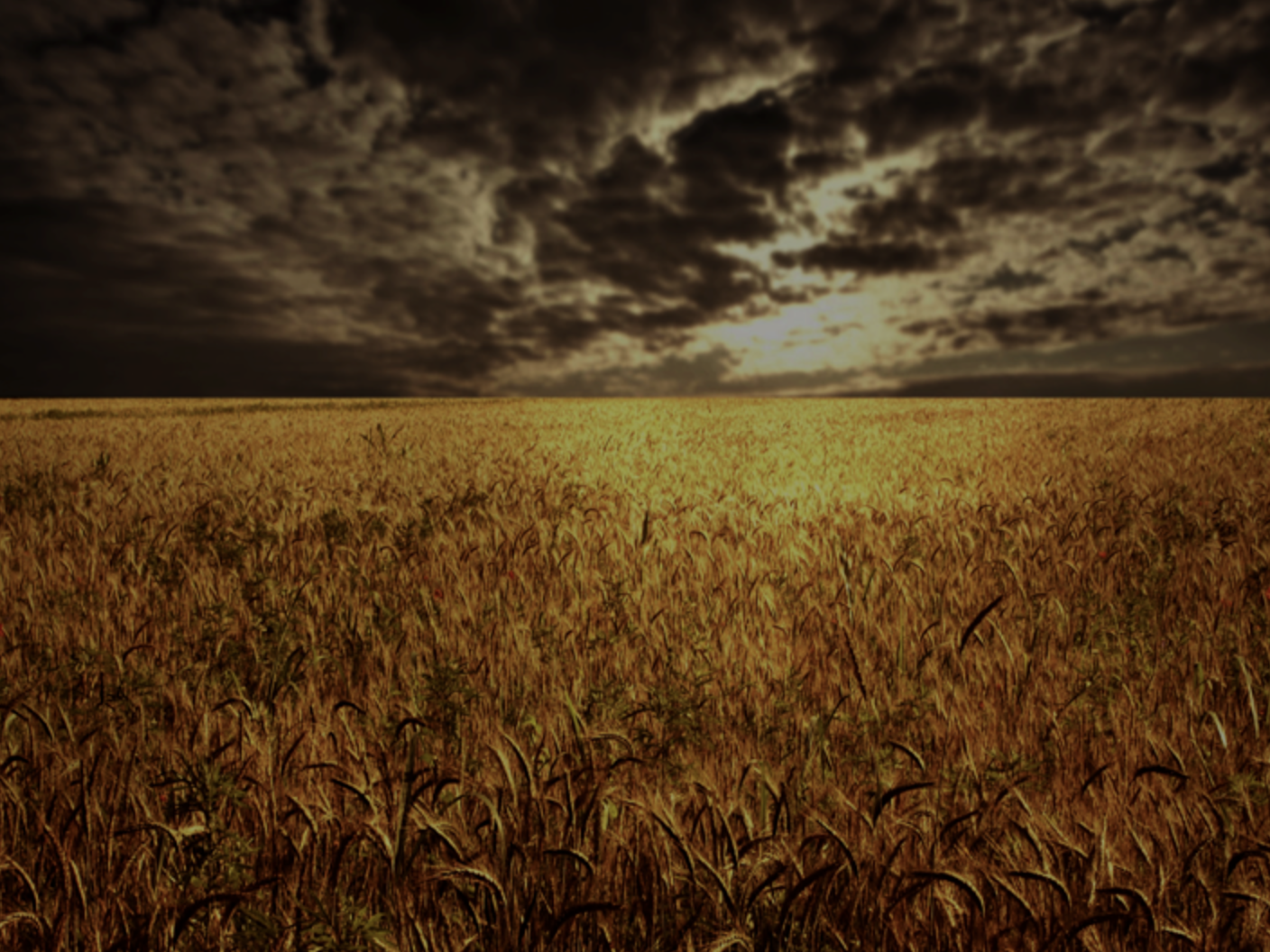 3/17 / 2019
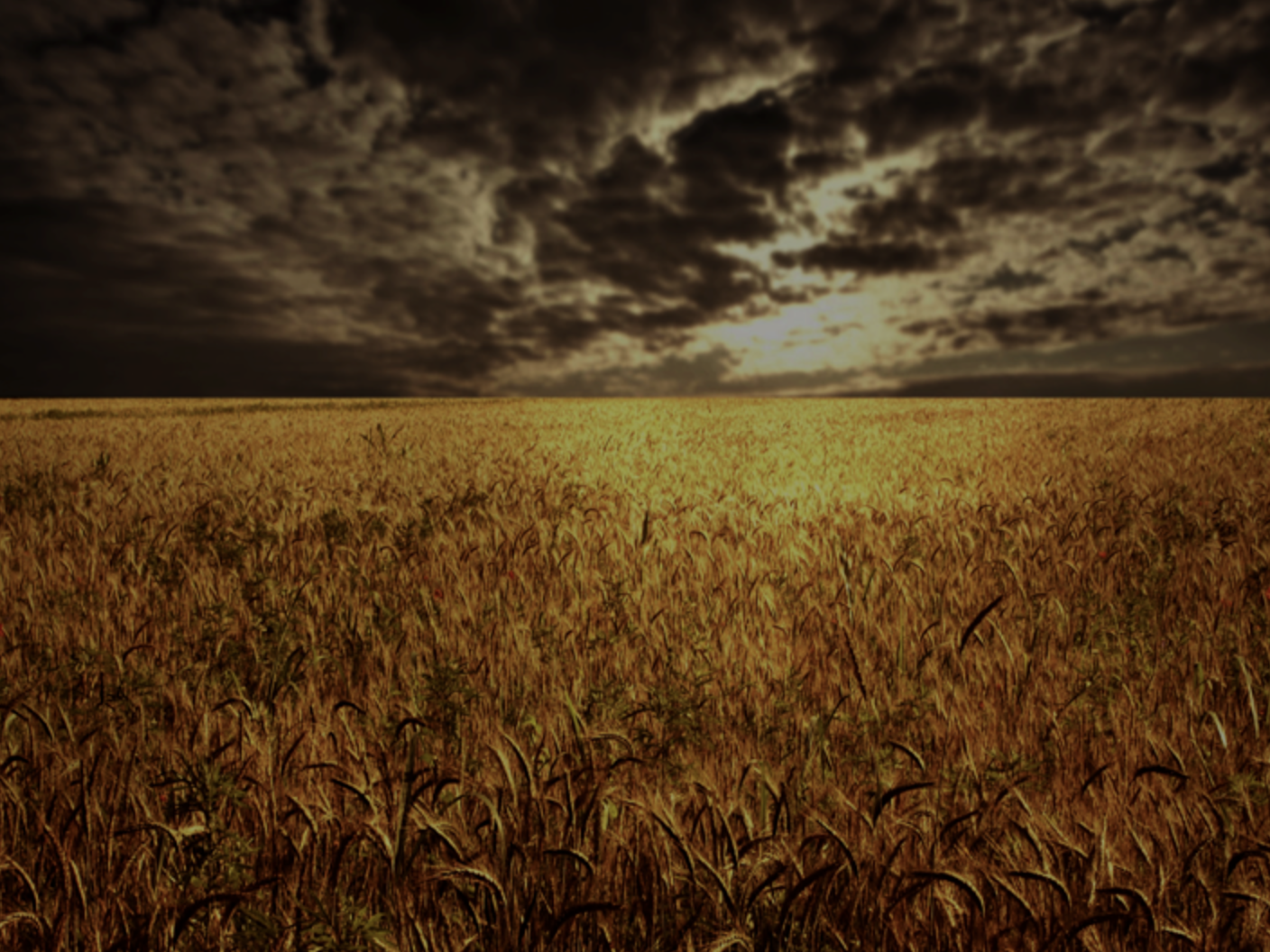 認識福音的生命力
The source of life through
 the knowledge of gospel
房正豪牧師
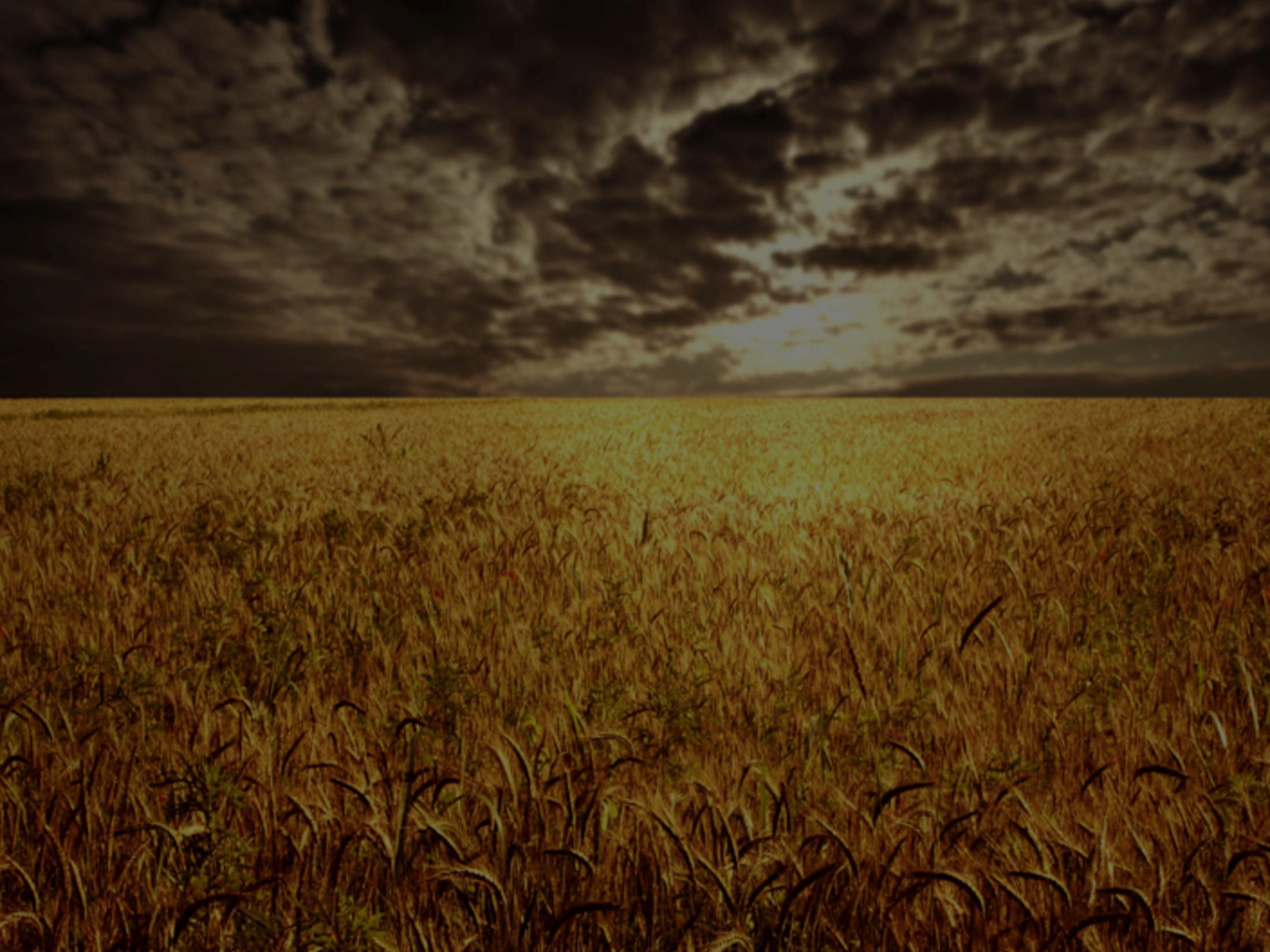 歌羅西書 1:3-6
3 我 們 感 謝 神 、 我 們 主 耶 穌 基 督 的 父 ， 常 常 為 你 們 禱 告 ；
4 因 聽 見 你 們 在 基 督 耶 穌 裡 的 信 心 ， 並 向 眾 聖 徒 的 愛 心 ，
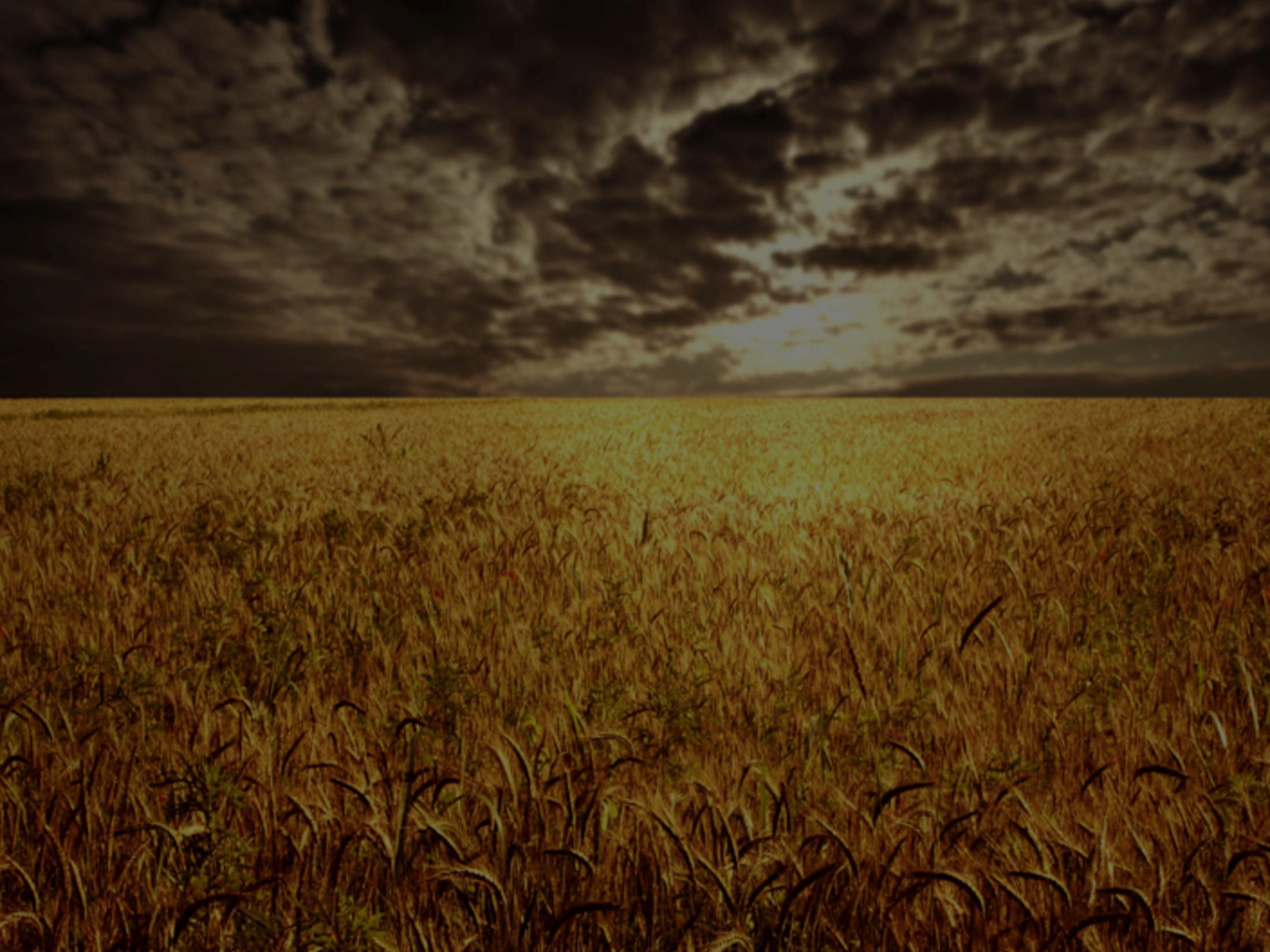 歌羅西書 1:3-6
5 是 為 那 給 你 們 存 在 天 上 的 盼 望 ； 這 盼 望 就 是 你 們 從 前 在 福 音 真 理 的 道 上 所 聽 見 的 。
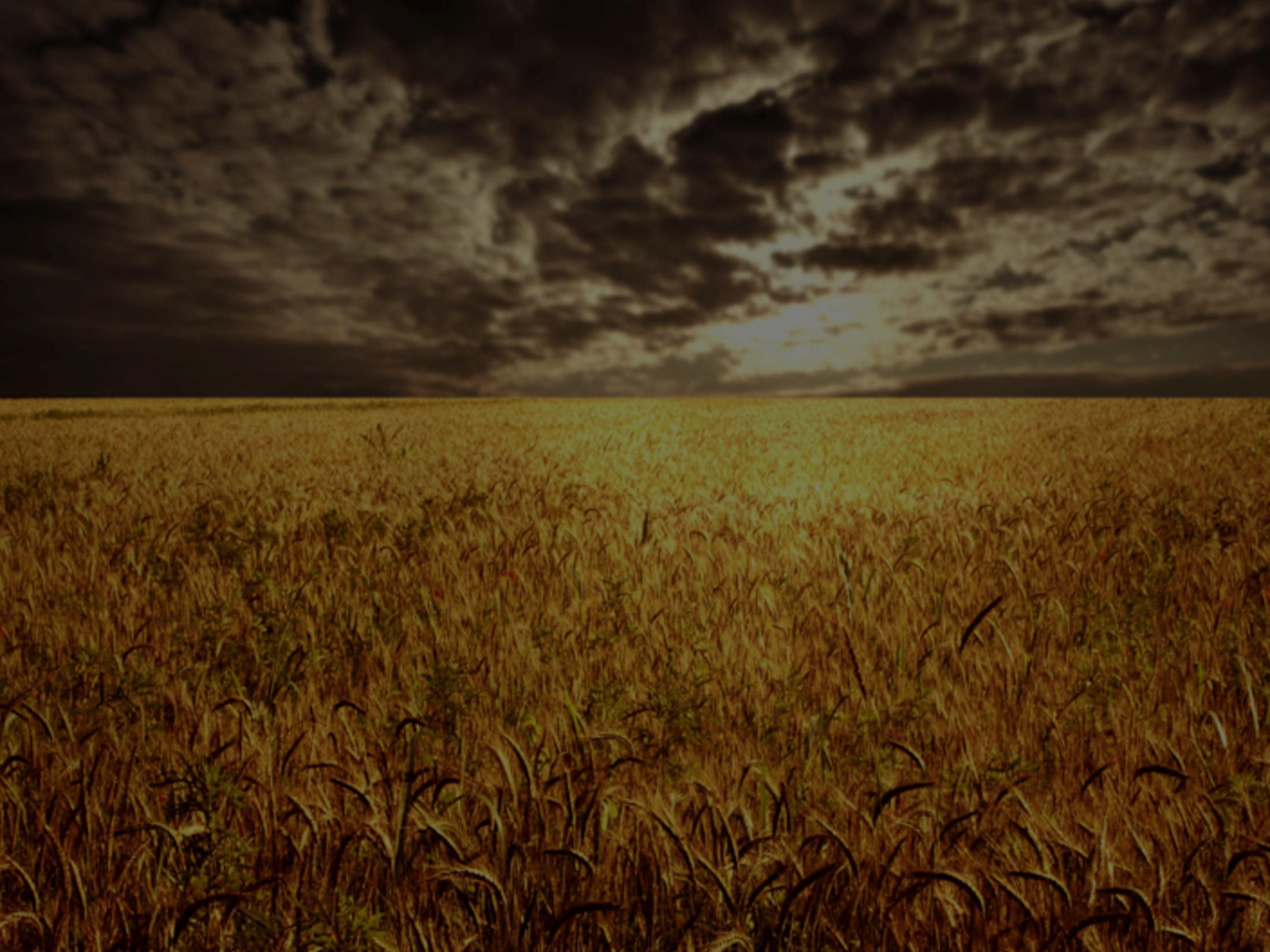 歌羅西書 1:3-6
6 這 福 音 傳 到 你 們 那 裡 ， 也 傳 到 普 天 之 下 ， 並 且 結 果 ， 增 長 ， 如 同 在 你 們 中 間 ， 自 從 你 們 聽 見 福 音 ， 真 知 道 神 恩 惠 的 日 子 一 樣 。
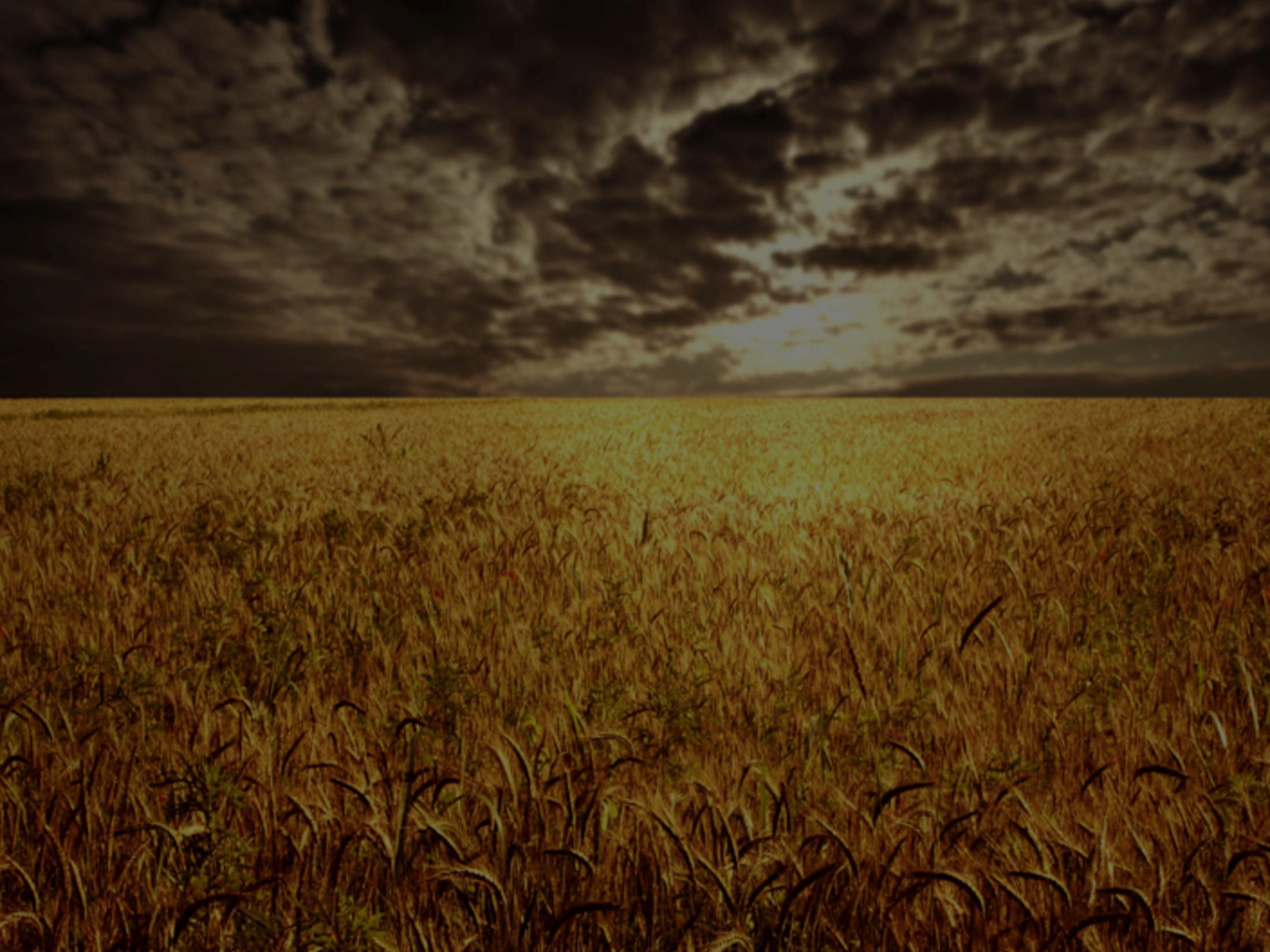 Colossians 1:3-6
3 We always thank God, the Father of our Lord Jesus Christ, when we pray for you, 4 because we have heard of your faith in Christ Jesus and of the love you have for all God’s people
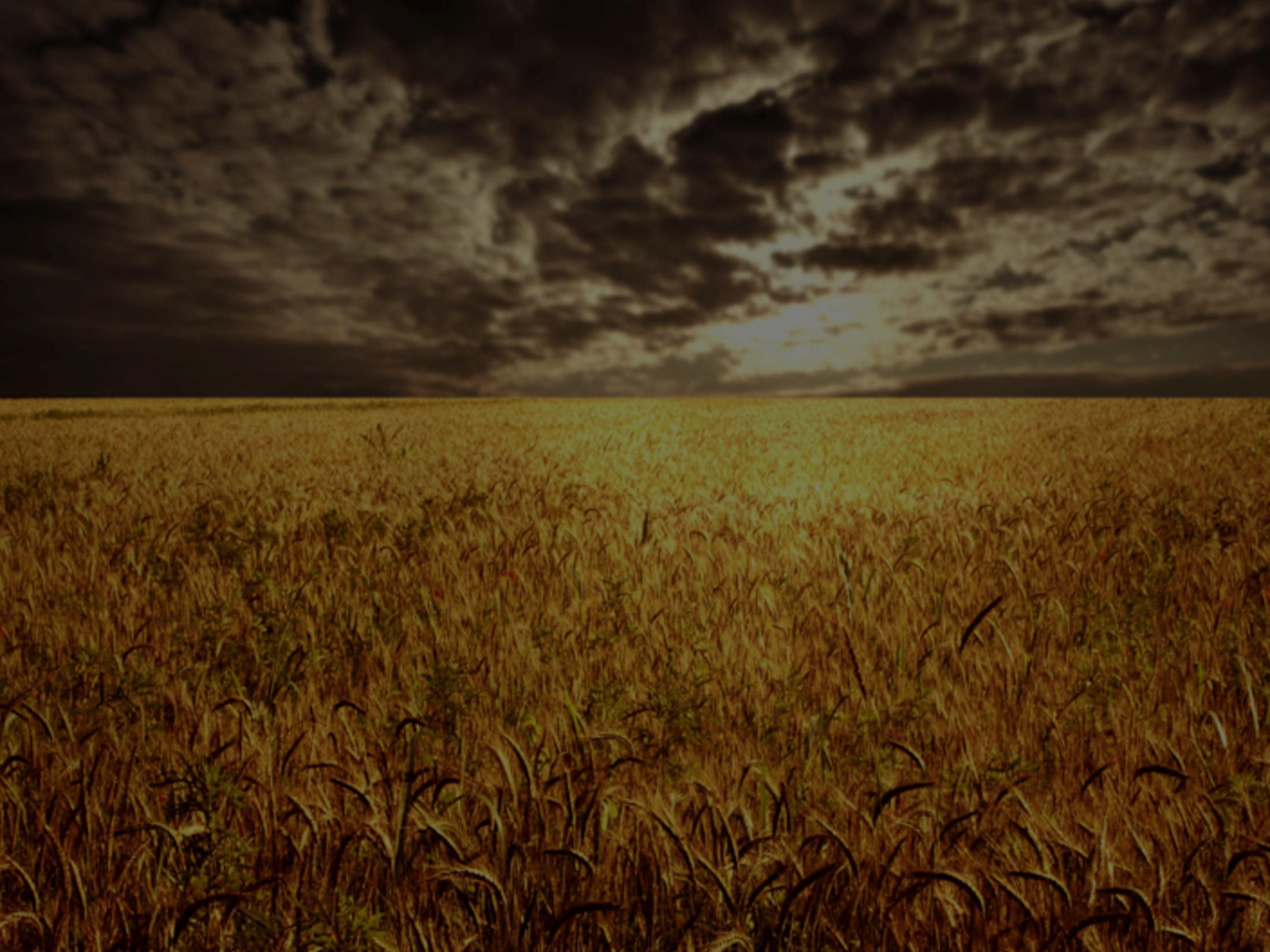 Colossians 1:3-6
5 the faith and love that spring from the hope stored up for you in heaven and about which you have already heard in the true message of the gospel
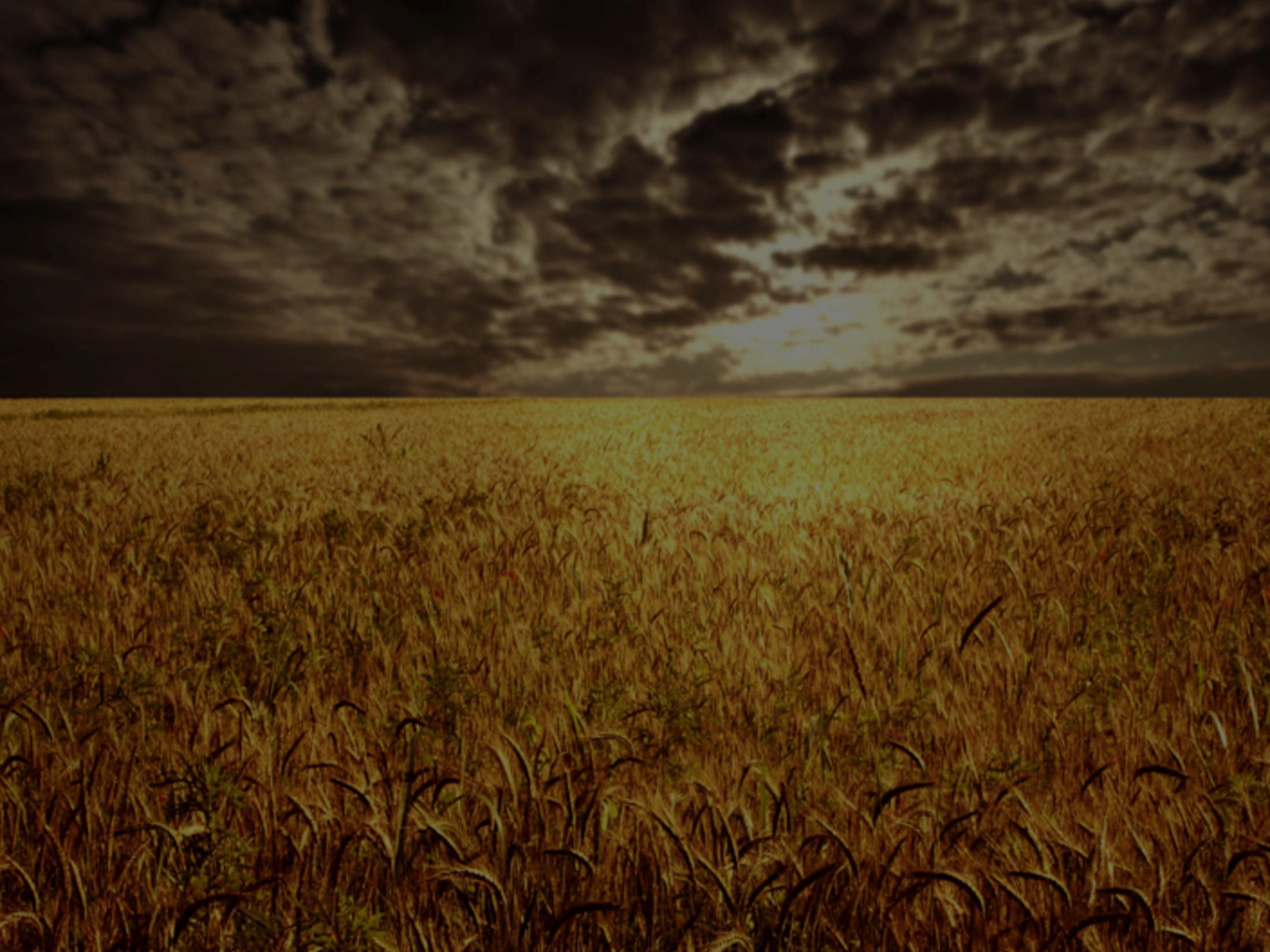 Colossians 1:3-6
6 that has come to you. In the same way, the gospel is bearing fruit and growing throughout the whole world—just as it has been doing among you since the day you heard it and truly understood God’s grace.
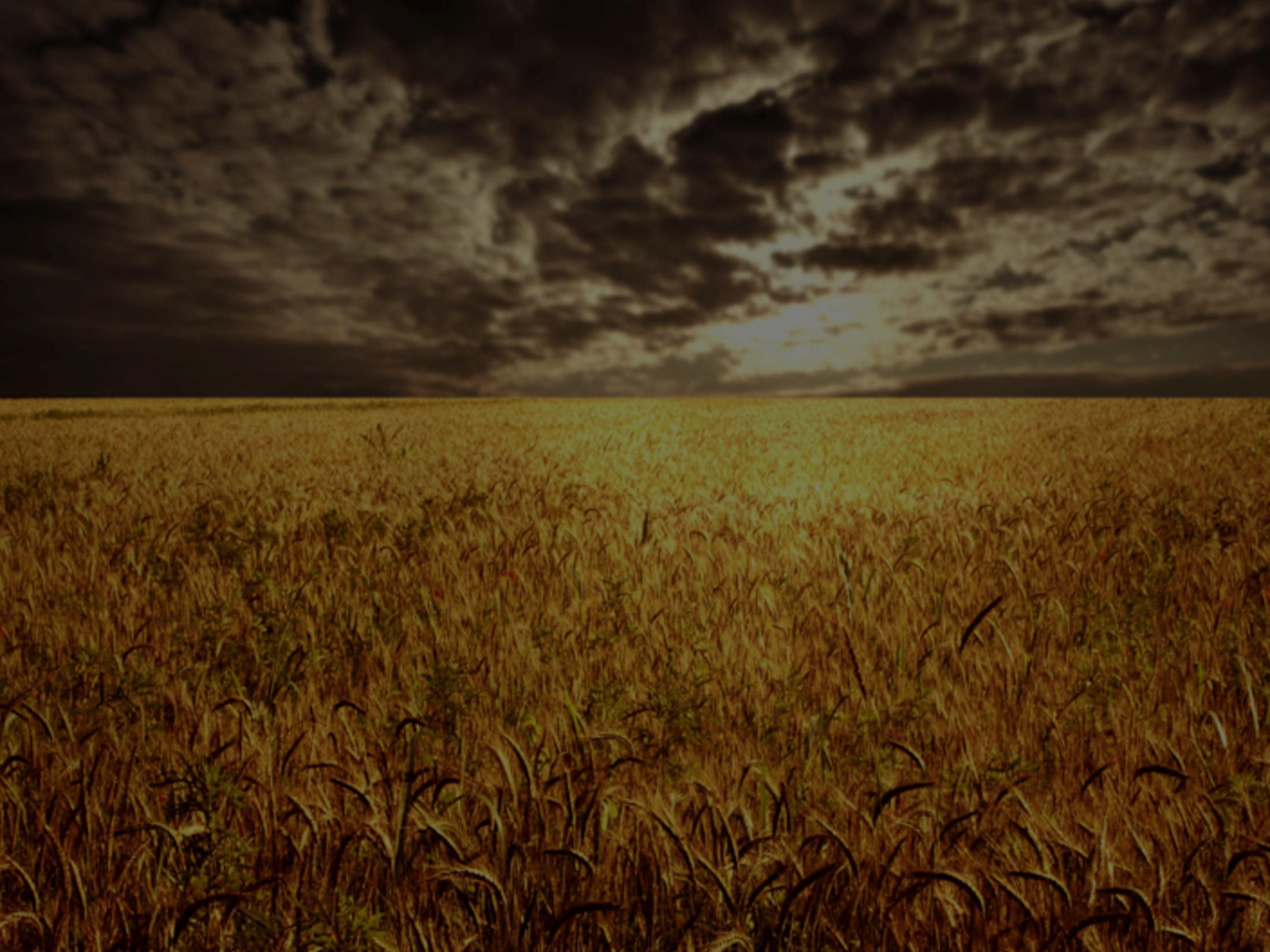 義 人 祈 禱 所 發 的 力 
量 是 大 有 功 效 的 。
The prayer of a righteous
 person is powerful 
and effective.
雅各書 James 5:16b
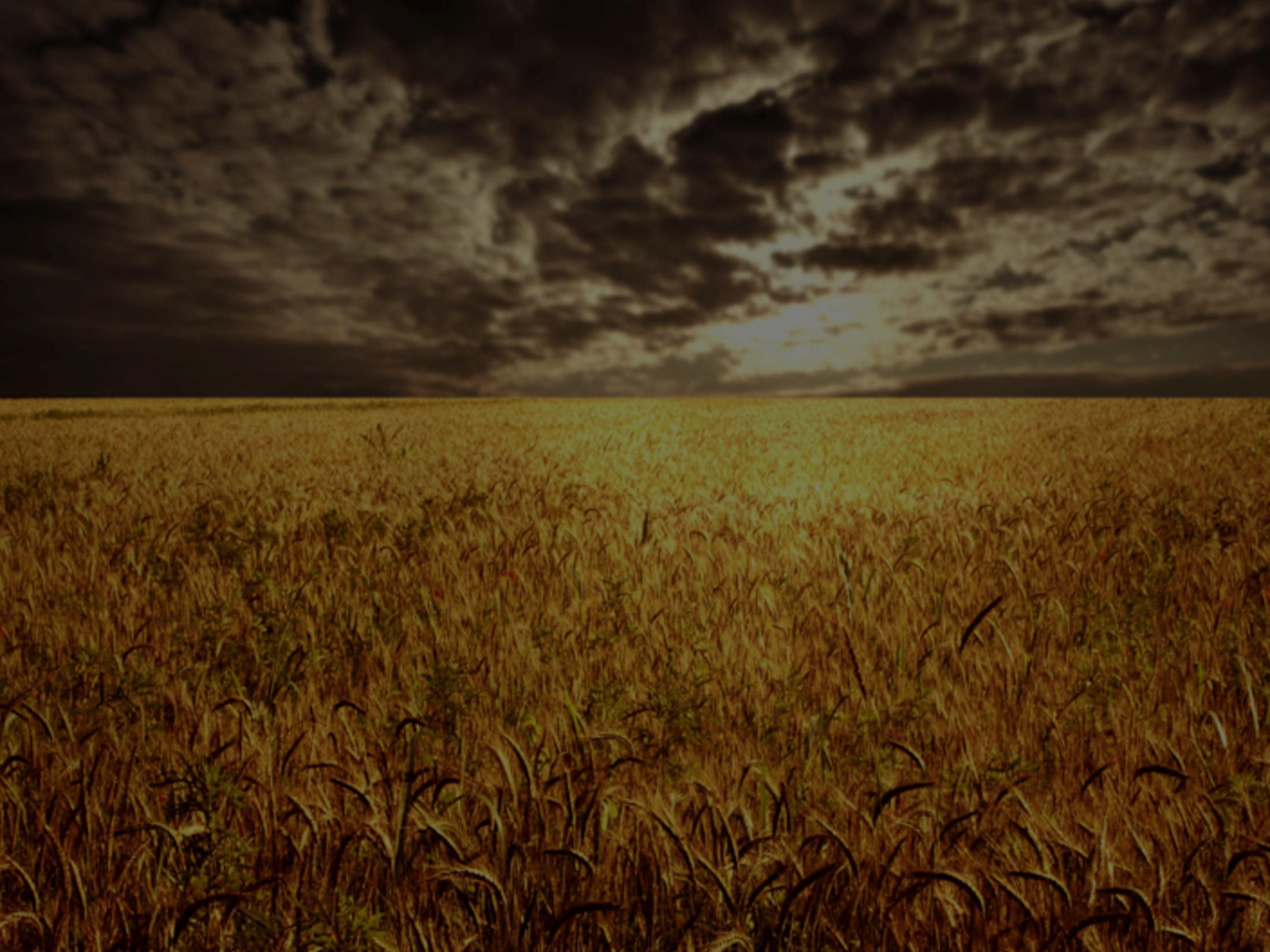 歌羅西書 Colossians 1:4
4 因 聽 見 你 們 在 基 督 耶 穌 裡 的 信 心 ， 並 向 眾 聖 徒 的 愛 心 ，
Look! The wages you failed to pay the workers who mowed your fields are crying out against you. The cries of the harvesters have reached the ears of the Lord Almighty.
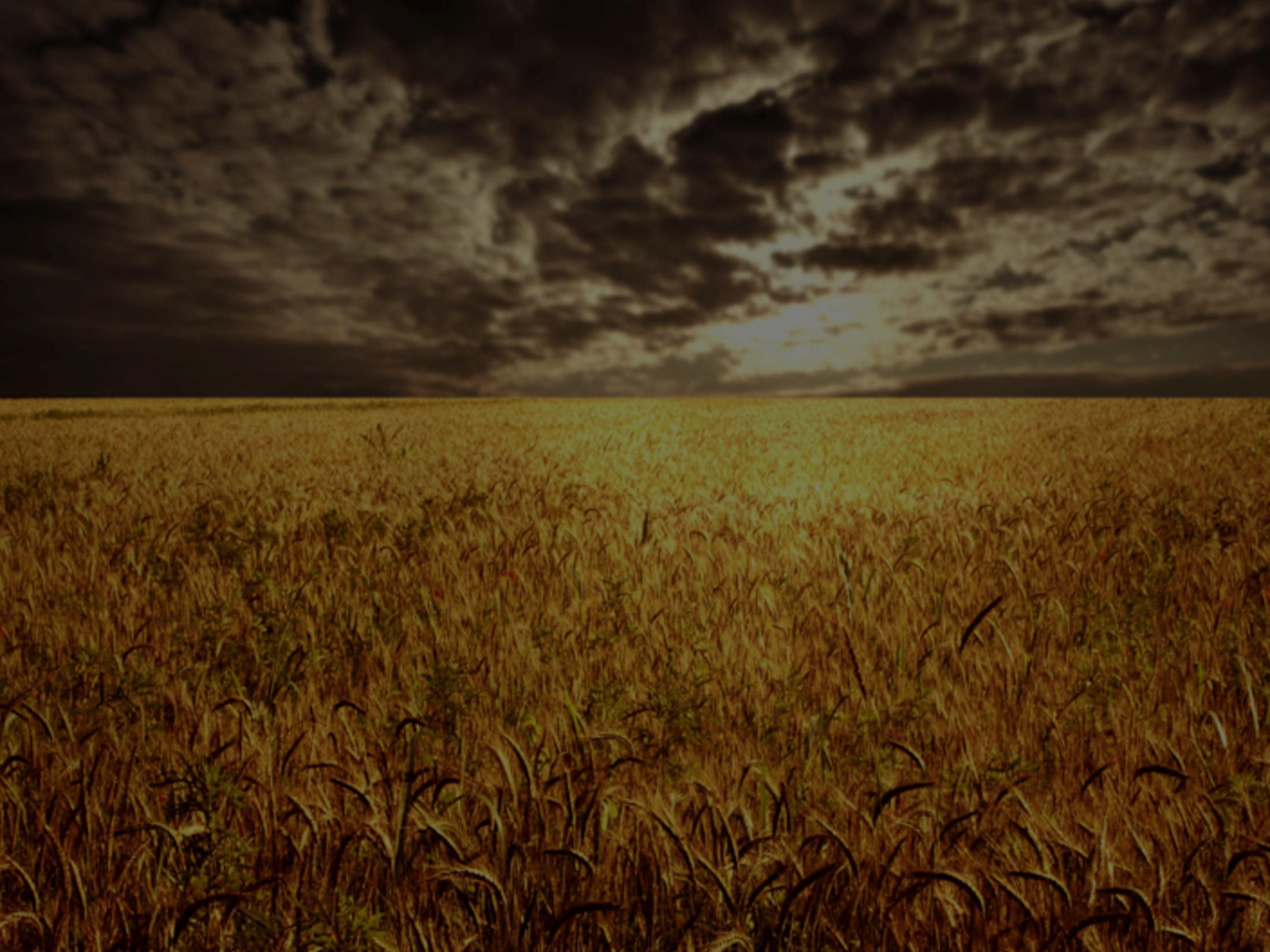 歌羅西書 Colossians 1:5
5 是 為 那 給 你 們 存 在 天 上 的 盼 望 ； 這 盼 望 就 是 你 們 從 前 在 福 音 真 理 的 道 上 所 聽 見 的 。
You have lived on earth in luxury and self-indulgence. You have fattened yourselves in the day of slaughter.
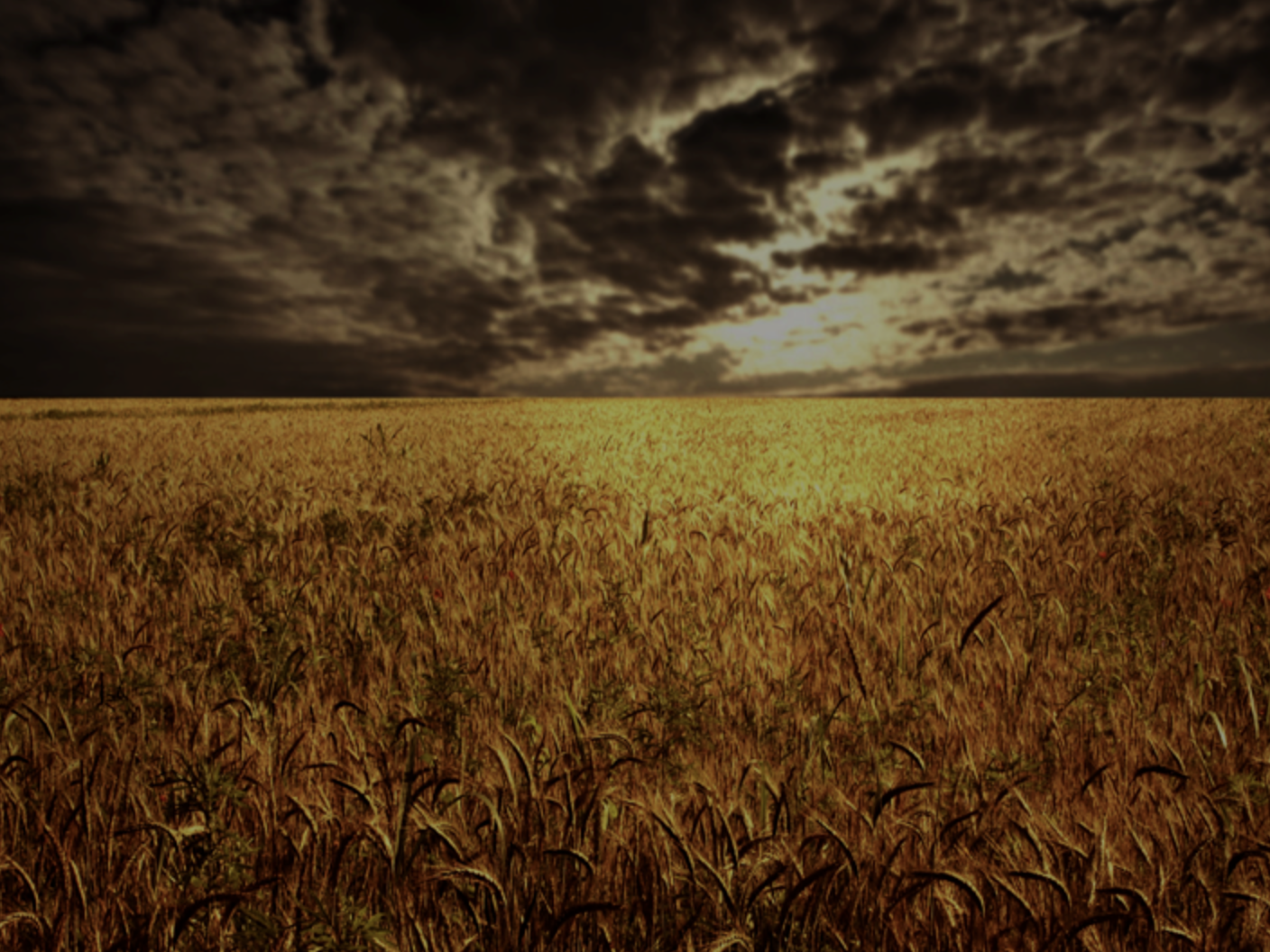 福音是神給我們的救恩
福音是從天上來的
Gospel is Salvation from God
Gospel is from Heaven
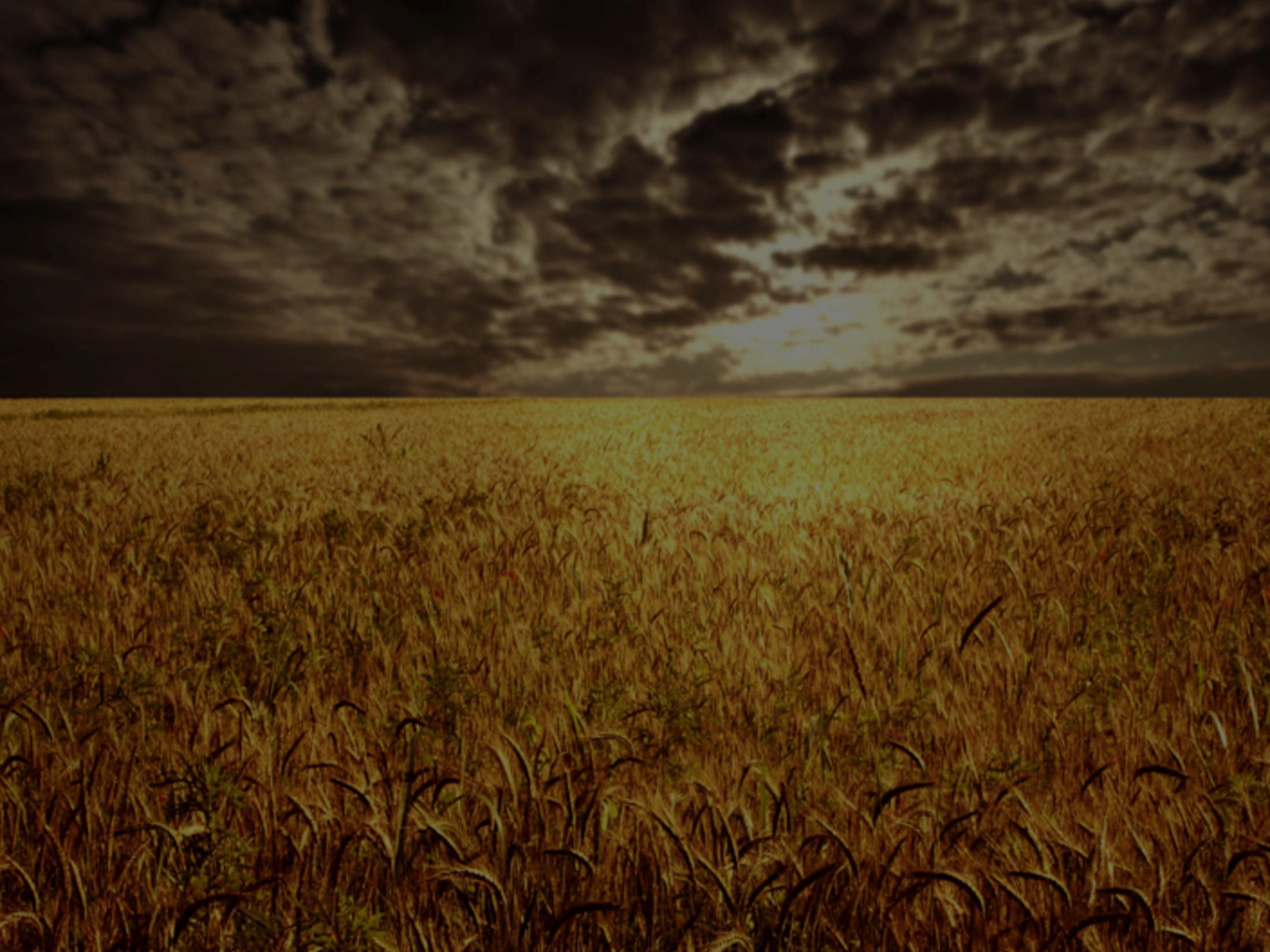 羅馬書 1:16-17
16 我 不 以 福 音 為 恥 ； 這 福 音 本 是 神 的 大 能 ， 要 救 一 切 相 信 的 ， 先 是 猶 太 人 ， 後 是 希 利 尼 人 。
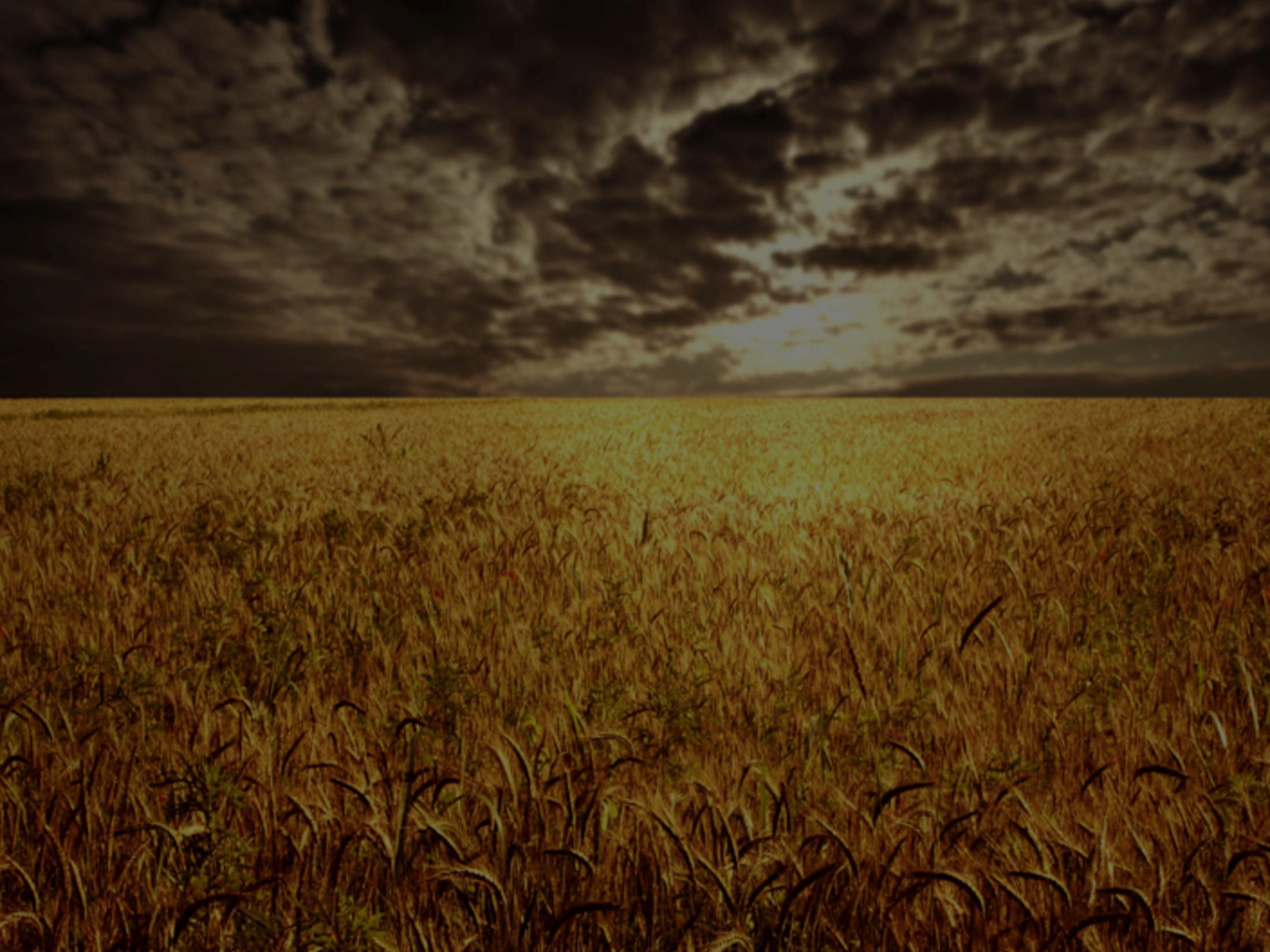 羅馬書 1:16-17
17 因 為 神 的 義 正 在 這 福 音 上 顯 明 出 來 ； 這 義 是 本 於 信 ， 以 致 於 信 。 如 經 上 所 記 ： 義 人 必 因 信 得 生 。
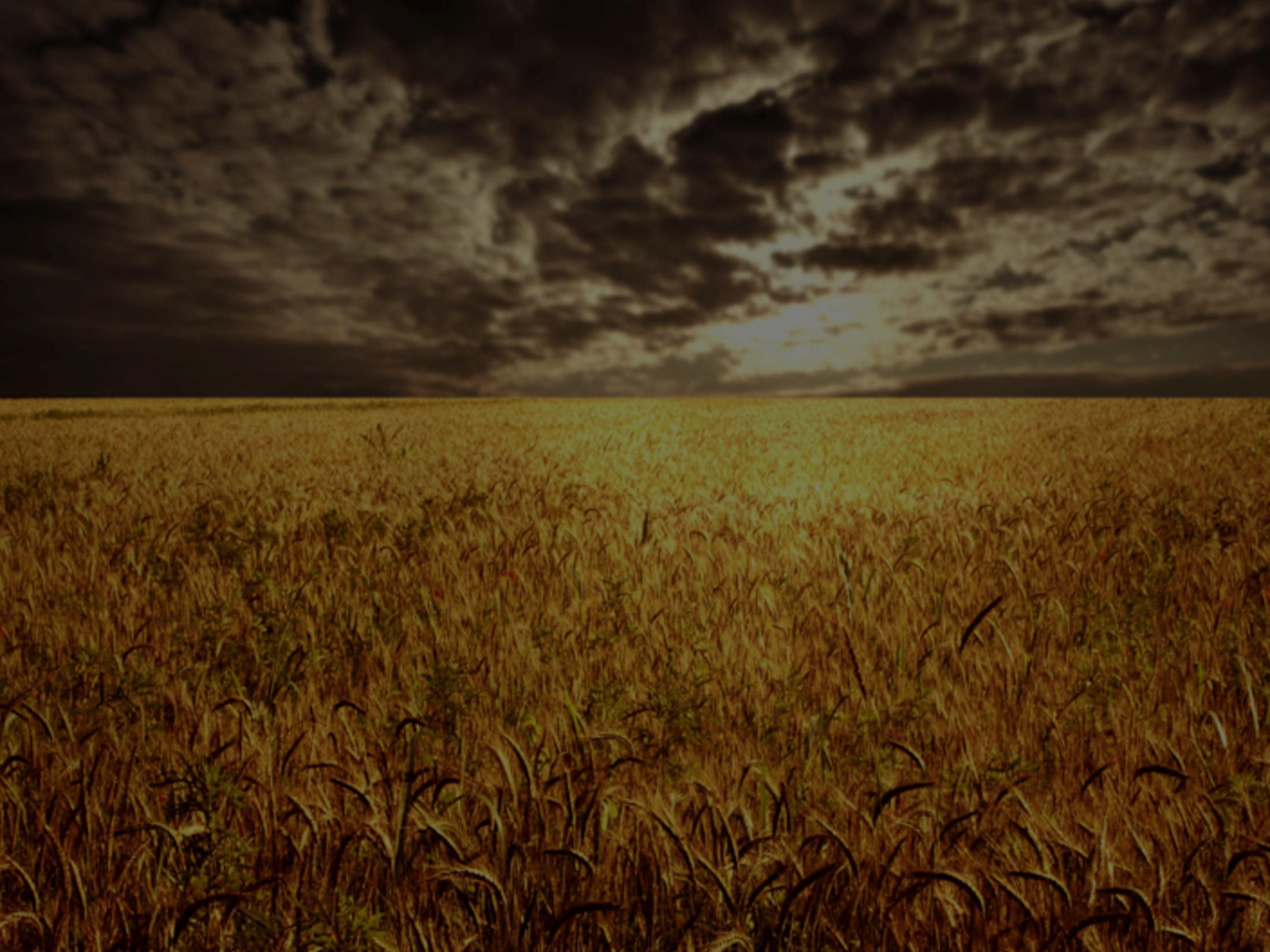 Romans 1:16-17
16 For I am not ashamed of the gospel, because it is the power of God that brings salvation to everyone who believes: first to the Jew, then to the Gentile.
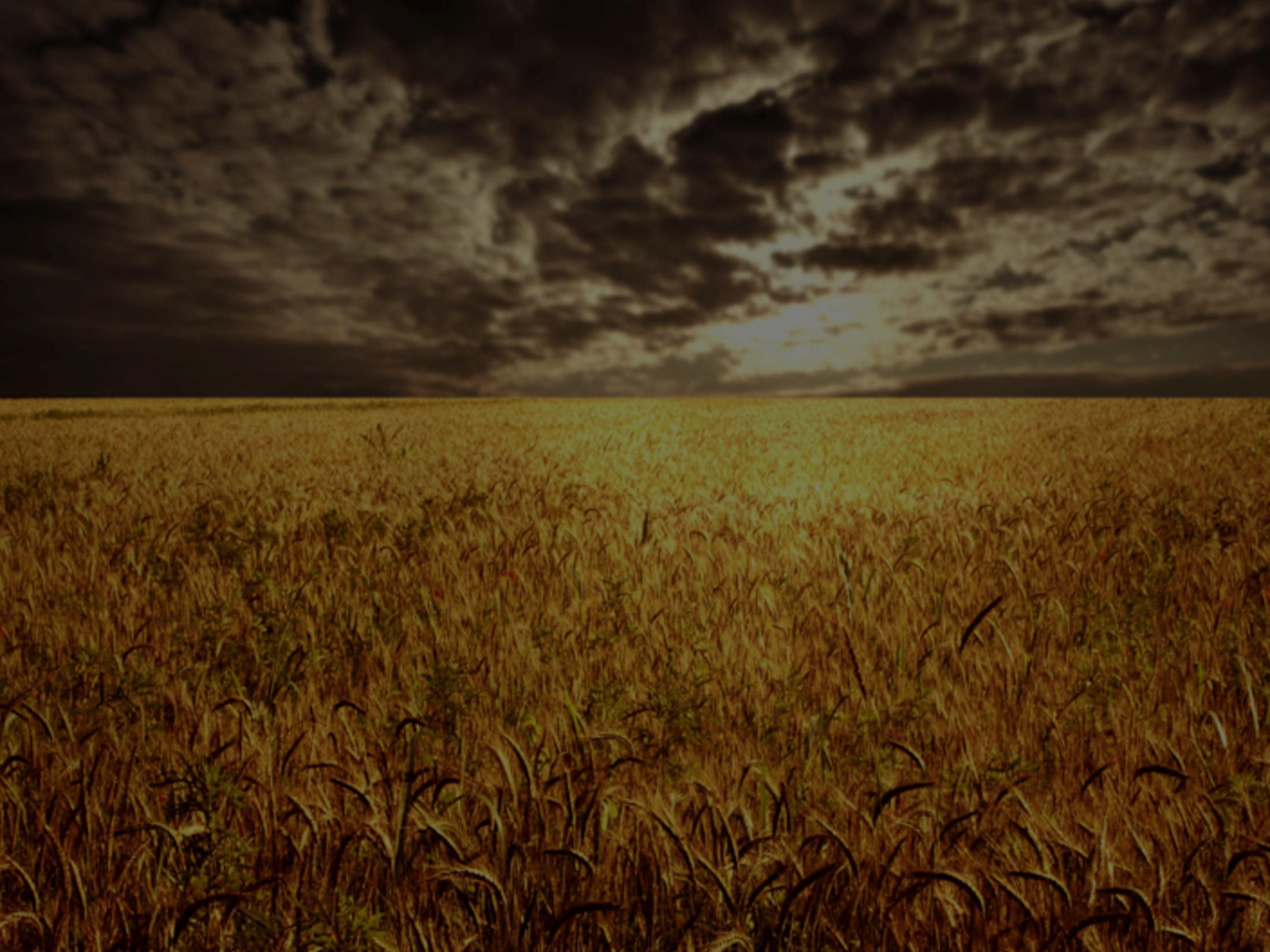 Romans 1:16-17
17 For in the gospel the righteousness of God is revealed—a righteousness that is by faith from first to last, just as it is written: “The righteous will live by faith.”
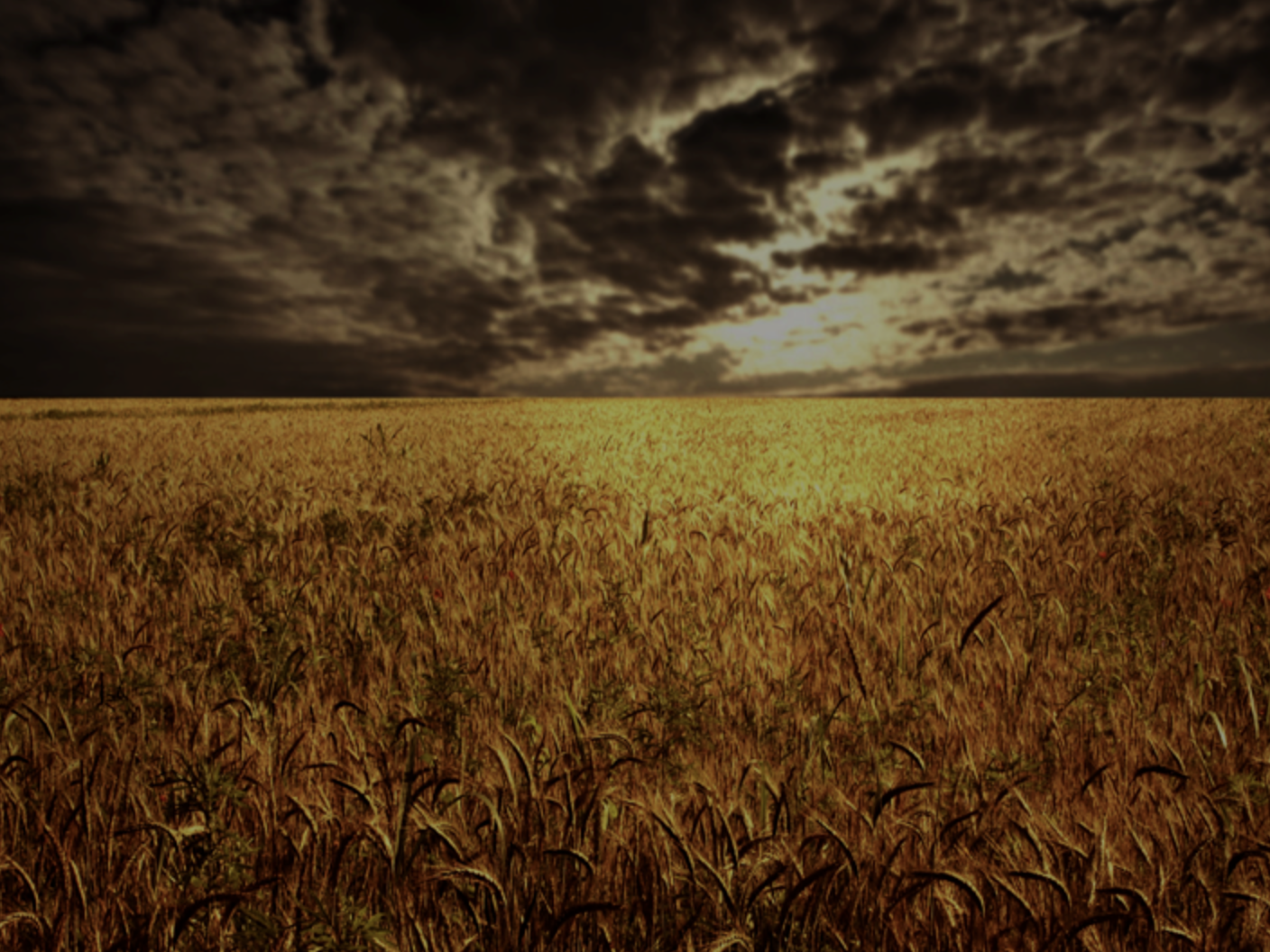 福音本身就有“爆炸力”！
因福音能刺透人心！
The nature of Gospel consists of 
"the Power of Explosion"!
Gospel can penetrate 
the heart of mankind
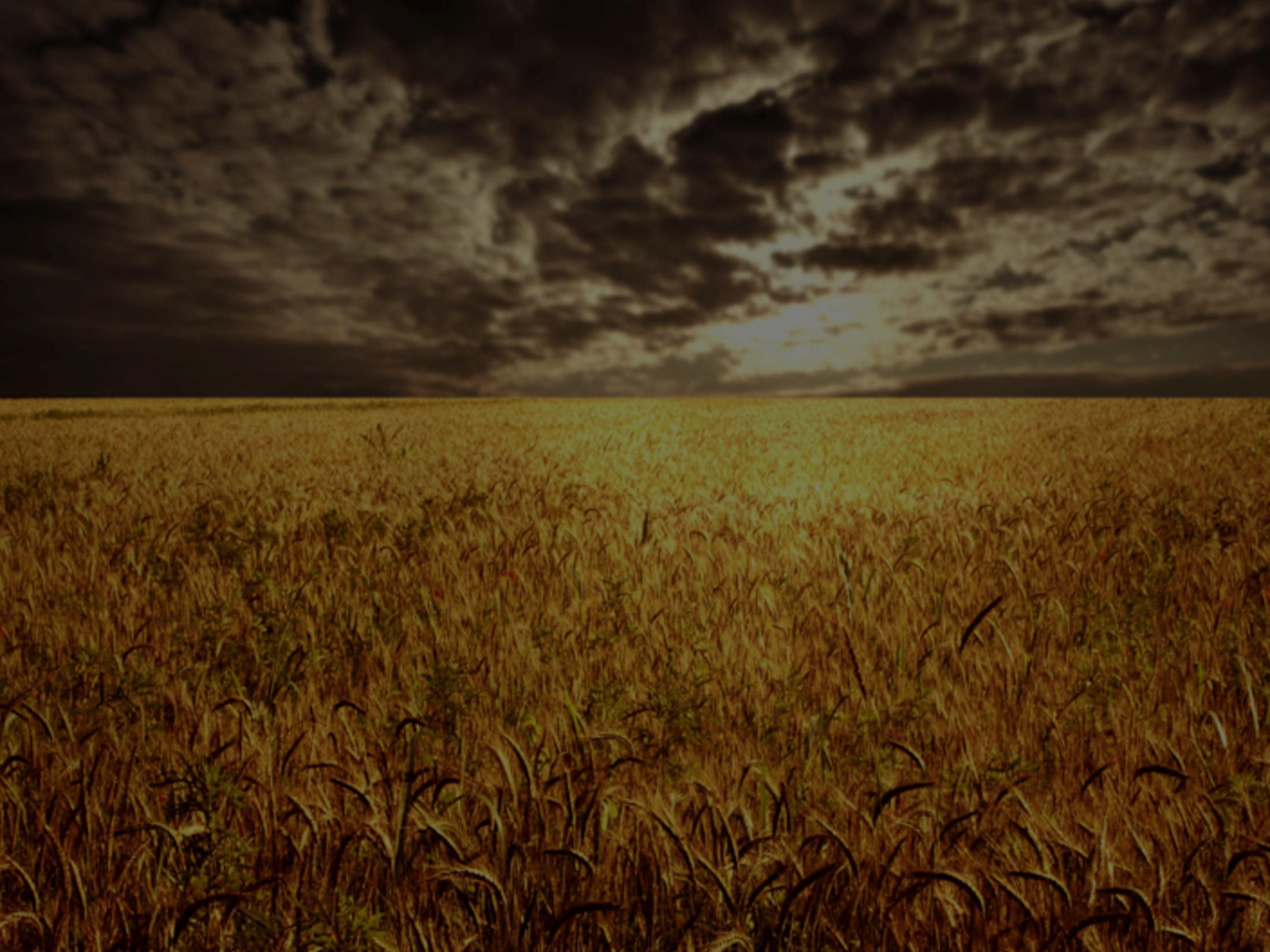 羅馬書 Romans 1:17
17 因 為 神 的 義 正 在 這 福 音 上 顯 明 出 來 ； 這 義 是 本 於 信 ， 以 致 於 信 。 如 經 上 所 記 ： 義 人 必 因 信 得 生 。
For in the gospel the righteousness of God is revealed—a righteousness that is by faith from first to last, just as it is written: “The righteous will live by faith.”
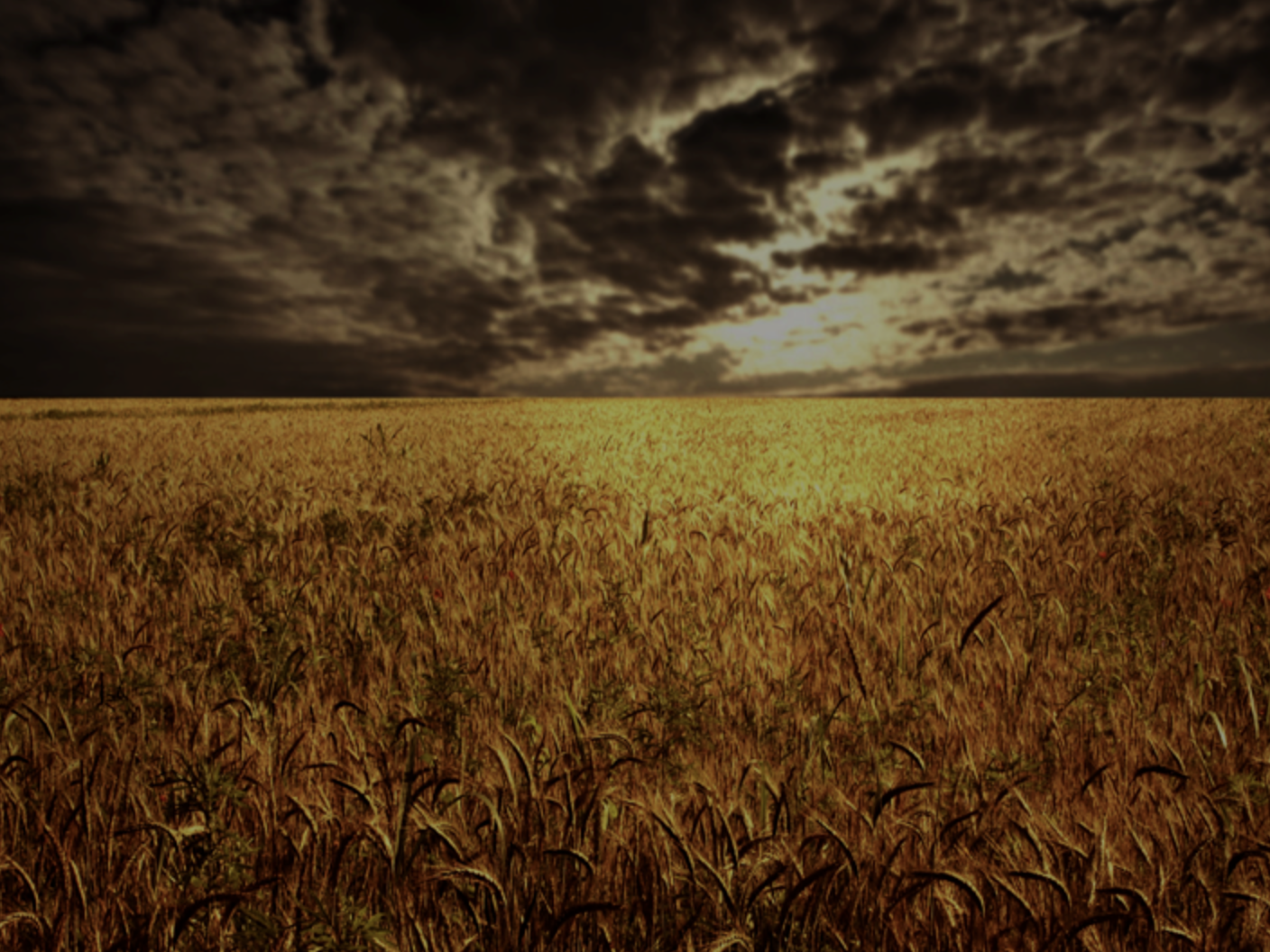 為何神的義在
“福音上”顯明出來?
Why God’s righteousness
Reveal from the Gospel?
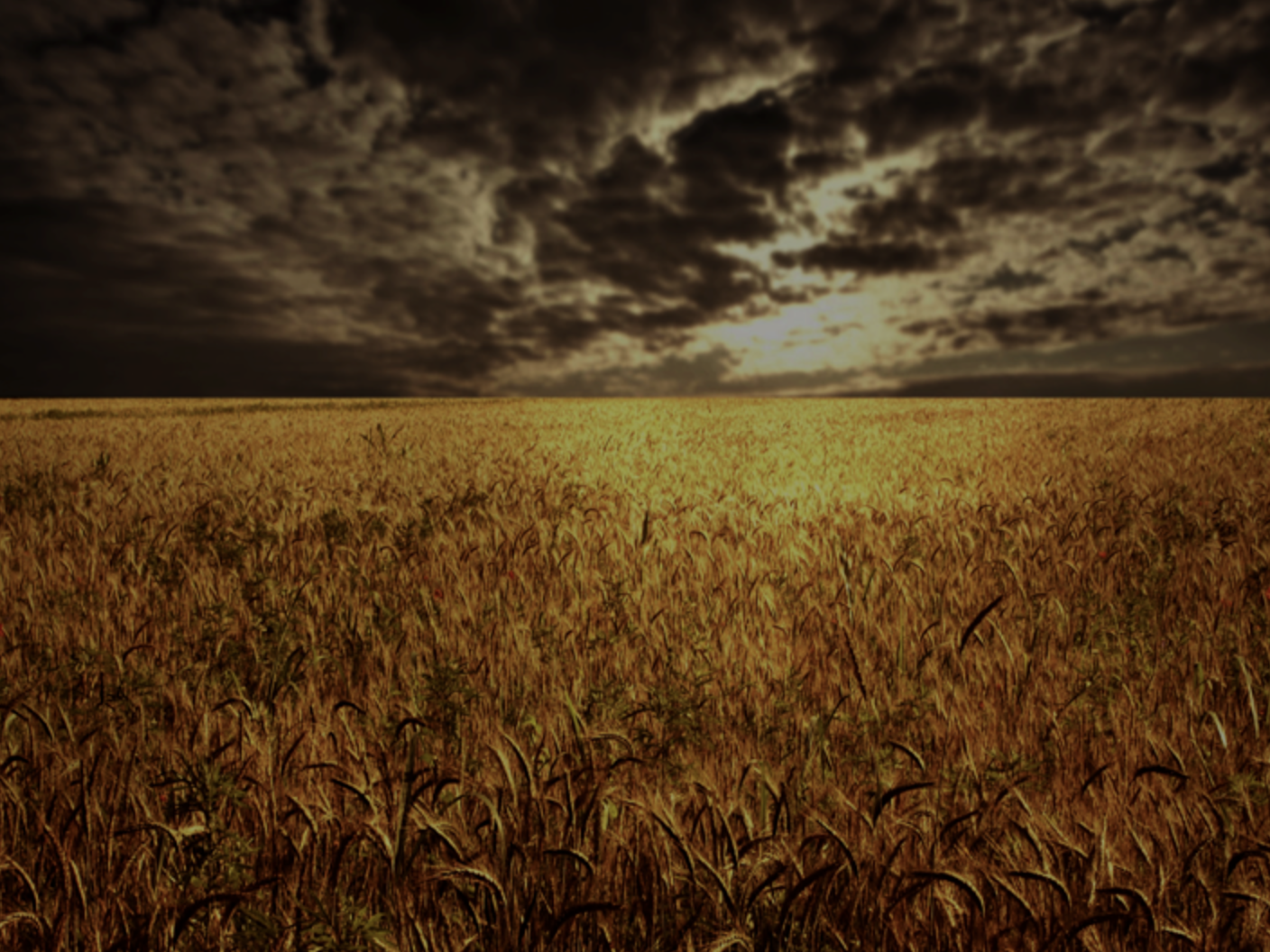 因為神本來就是公義！
所以他斷不能以有罪的人
為無罪的人！
Because God’s just,
So He can’t count all sinners
as no sin At all!
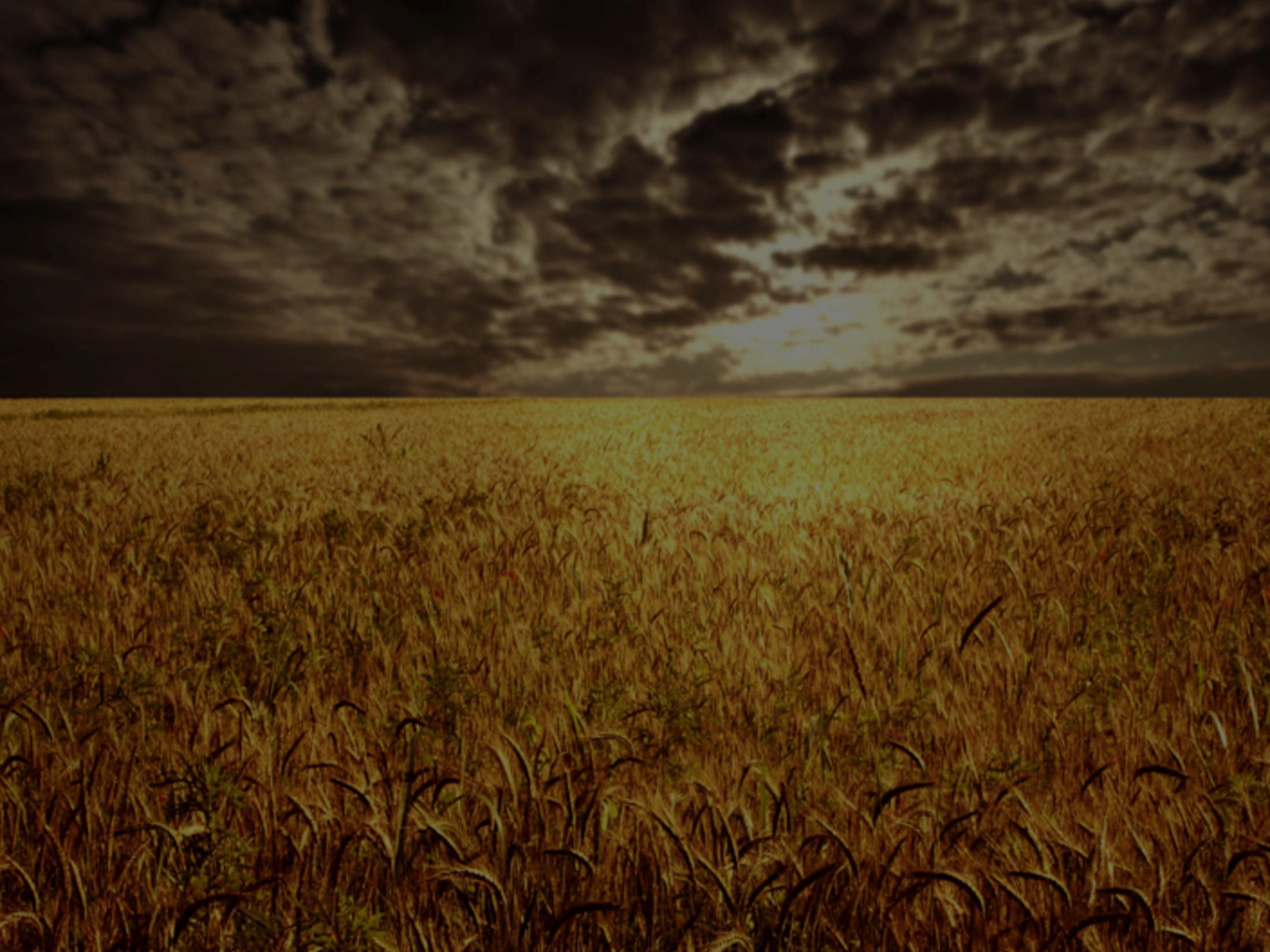 耶稣的五件大事和我们人人有关
Jesus' five matters concern all mankind
1.耶稣为我们而生！
Jesus was born for us!
2.耶稣为我们而死！
Jesus died for us
3.耶稣从死里复活！
Jesus resurrected for us!
4.耶稣回到天上！
Jesus had ascended to Heaven!
5.耶稣肯定还要再来！
Jesus shall return!
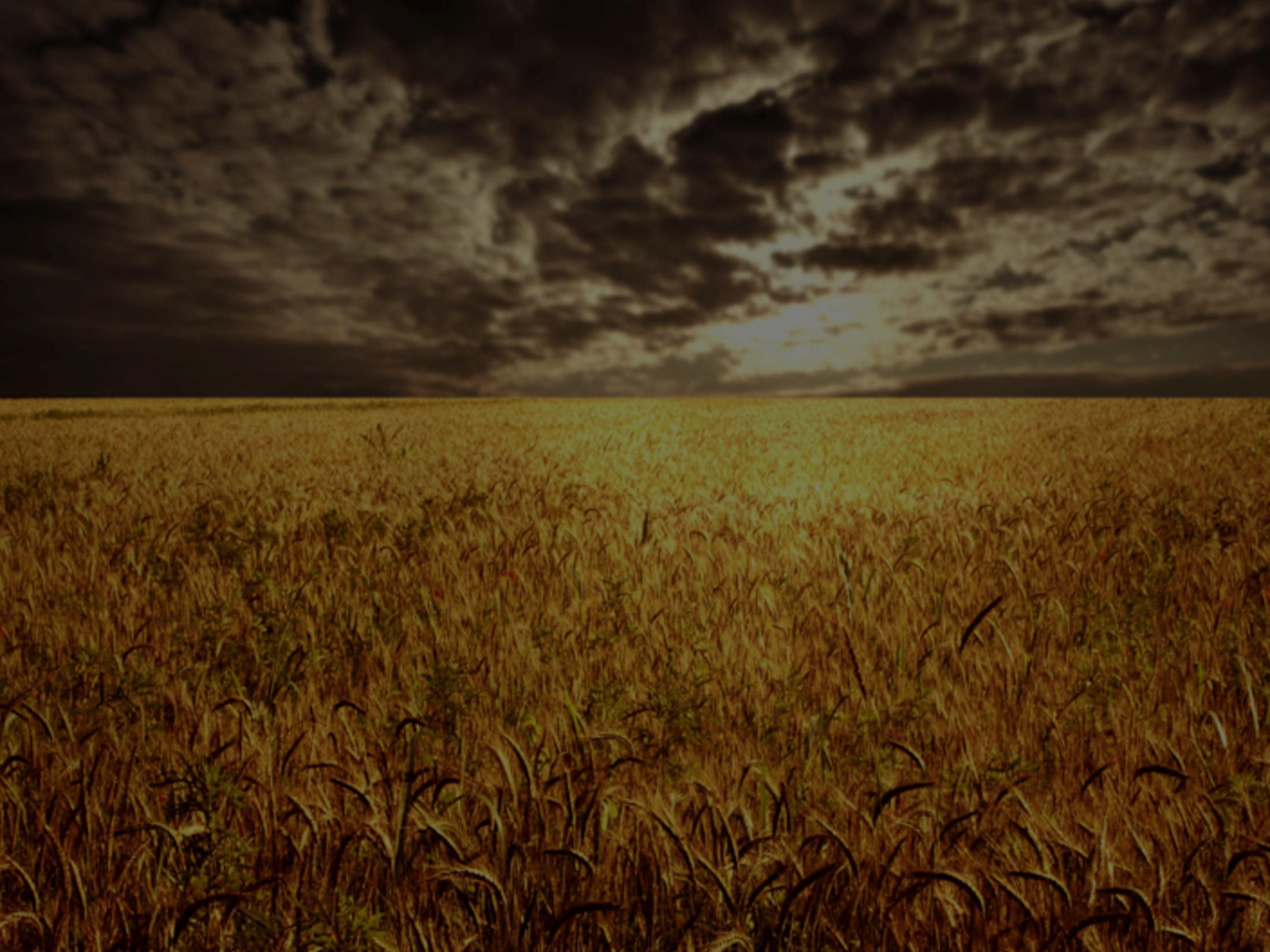 歌羅西書 1:6
6 這 福 音 傳 到 你 們 那 裡 ， 也 傳 到 普 天 之 下 ， 並 且 結 果 ， 增 長 ， 如 同 在 你 們 中 間 ， 自 從 你 們 聽 見 福 音 ， 真 知 道 神 恩 惠 的 日 子 一 樣 。
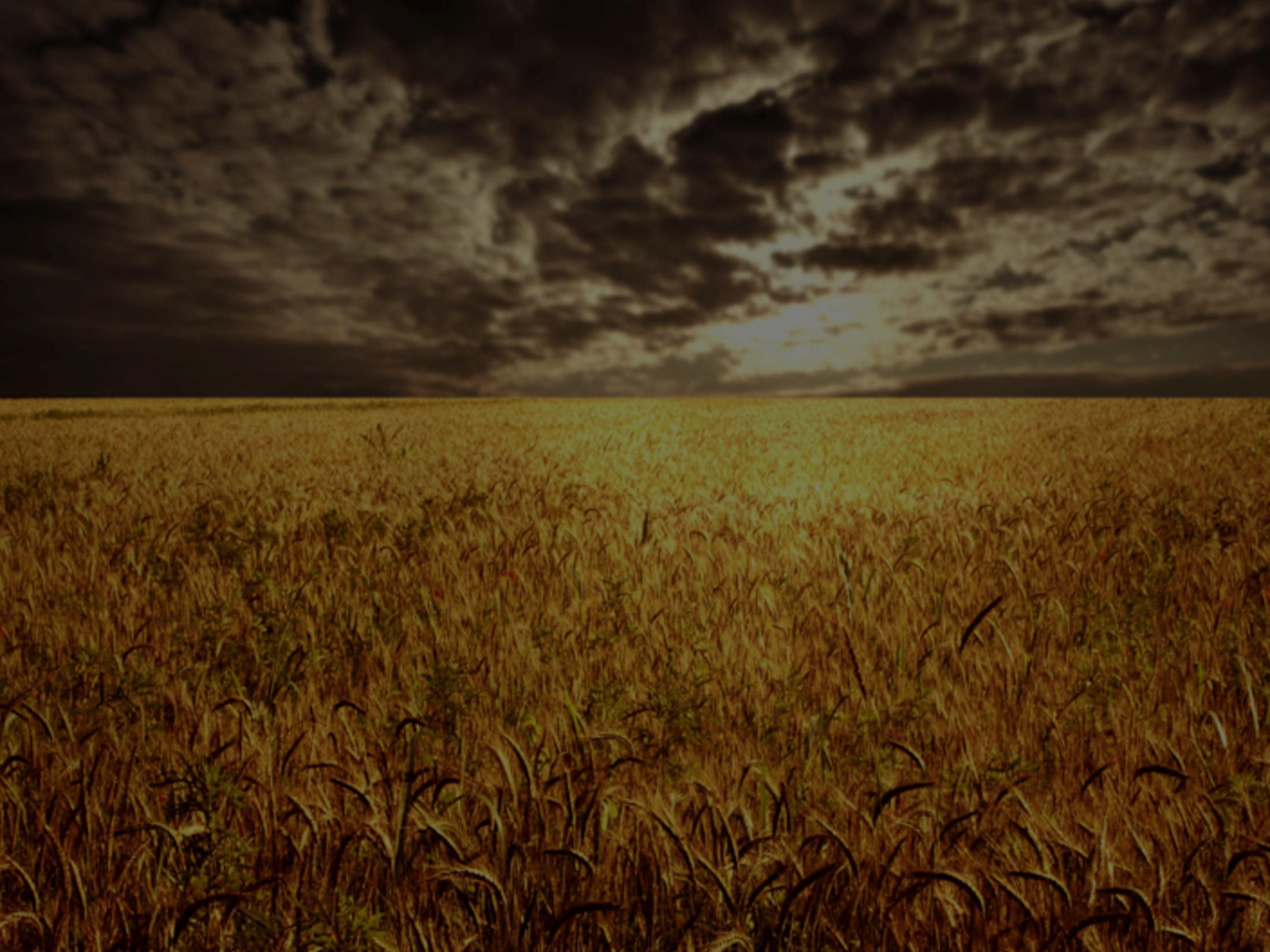 Colossians 1:6
6 that has come to you. In the same way, the gospel is bearing fruit and growing throughout the whole world—just as it has been doing among you since the day you heard it and truly understood God’s grace.
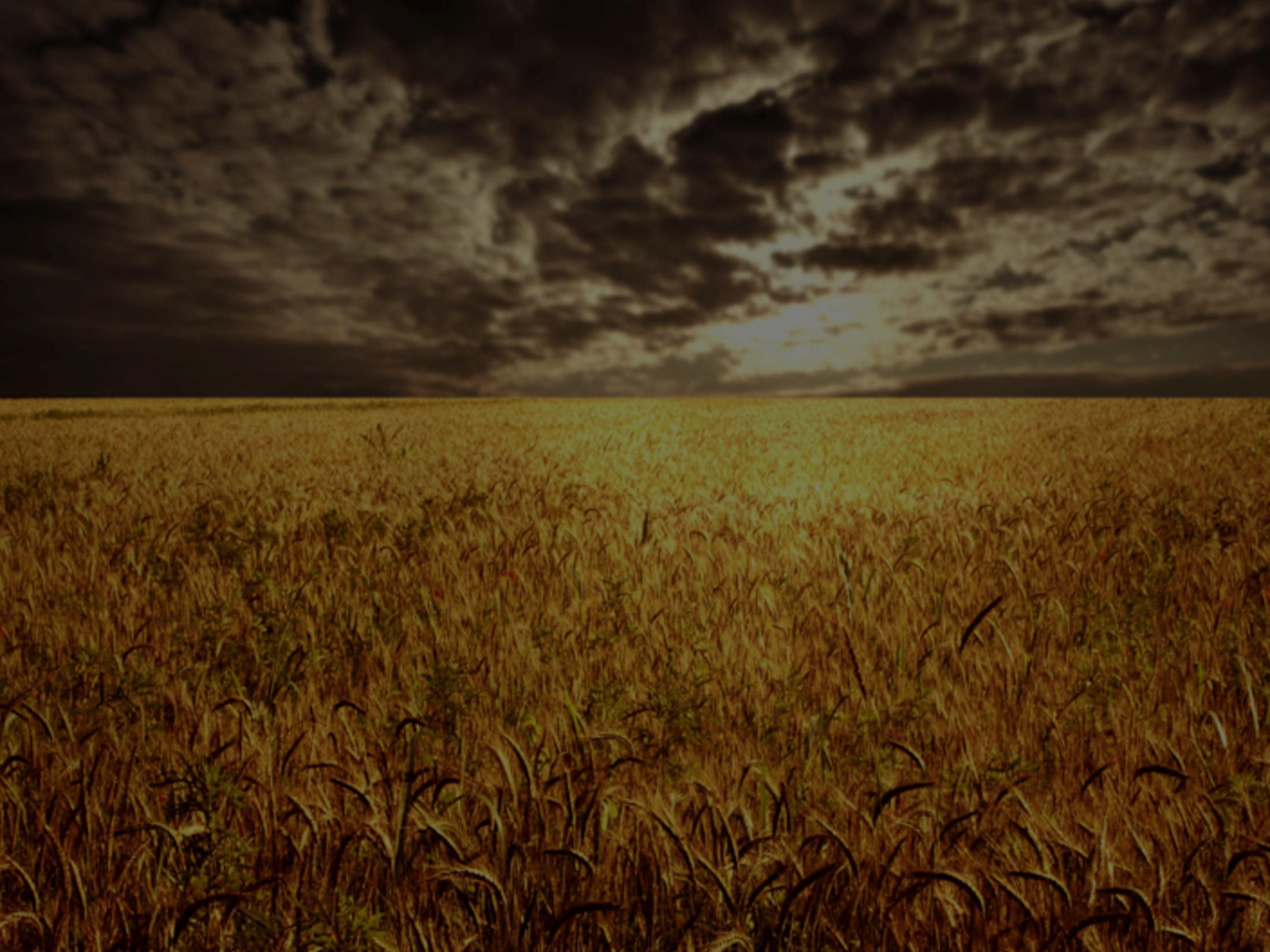 希 伯 來 書 4:12
12 神 的 道 是 活 潑 的 ， 是 有 功 效 的 ， 比 一 切 兩 刃 的 劍 更 快 ， 甚 至 魂 與 靈 ， 骨 節 與 骨 髓 ， 都 能 刺 入 、 剖 開 ， 連 心 中 的 思 念 和 主 意 都 能 辨 明 。
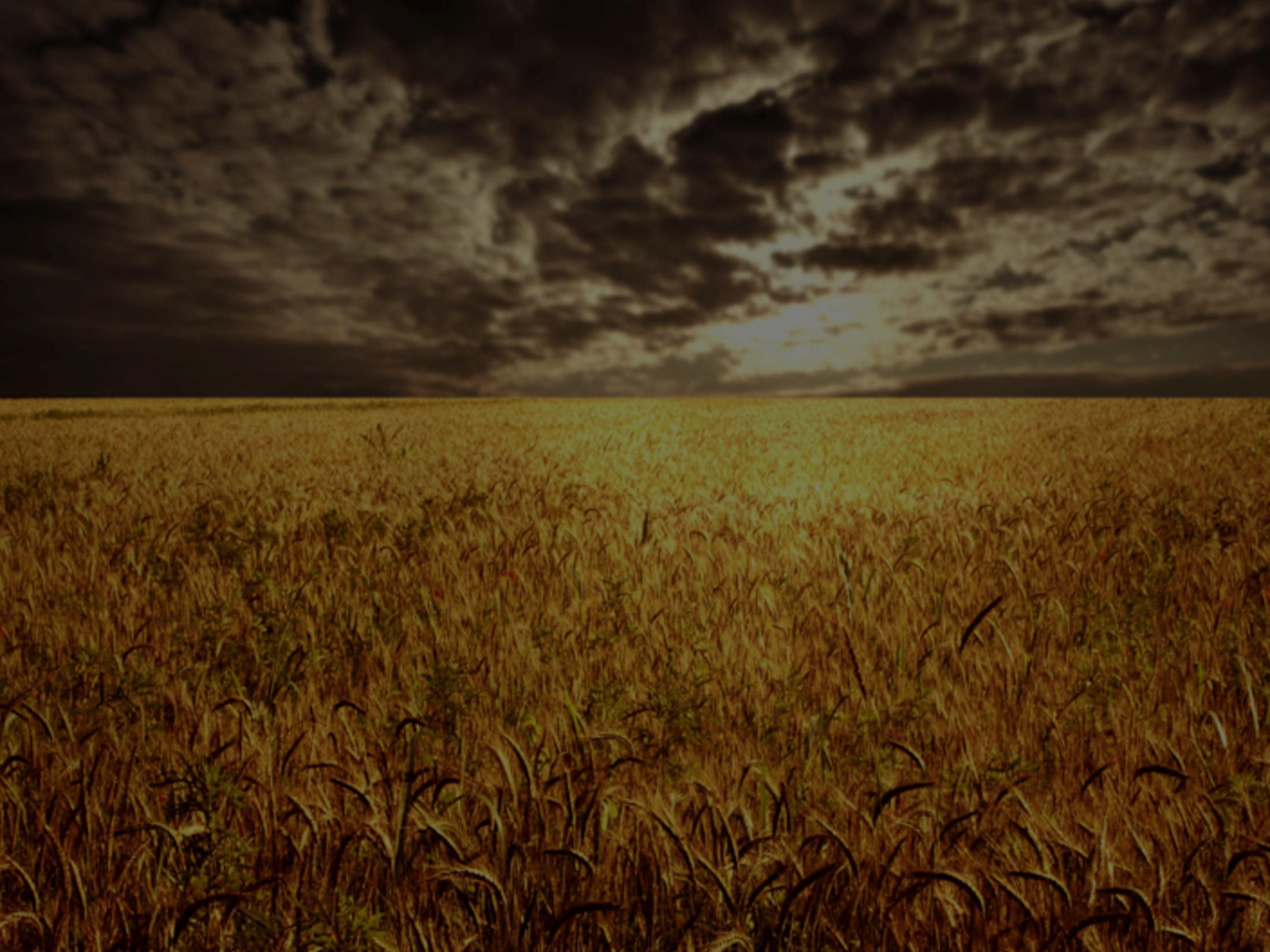 Hebrews 4:12
12 For the word of God is alive and active. Sharper than any double-edged sword, it penetrates even to dividing soul and spirit, joints and marrow; it judges the thoughts and attitudes of the heart.
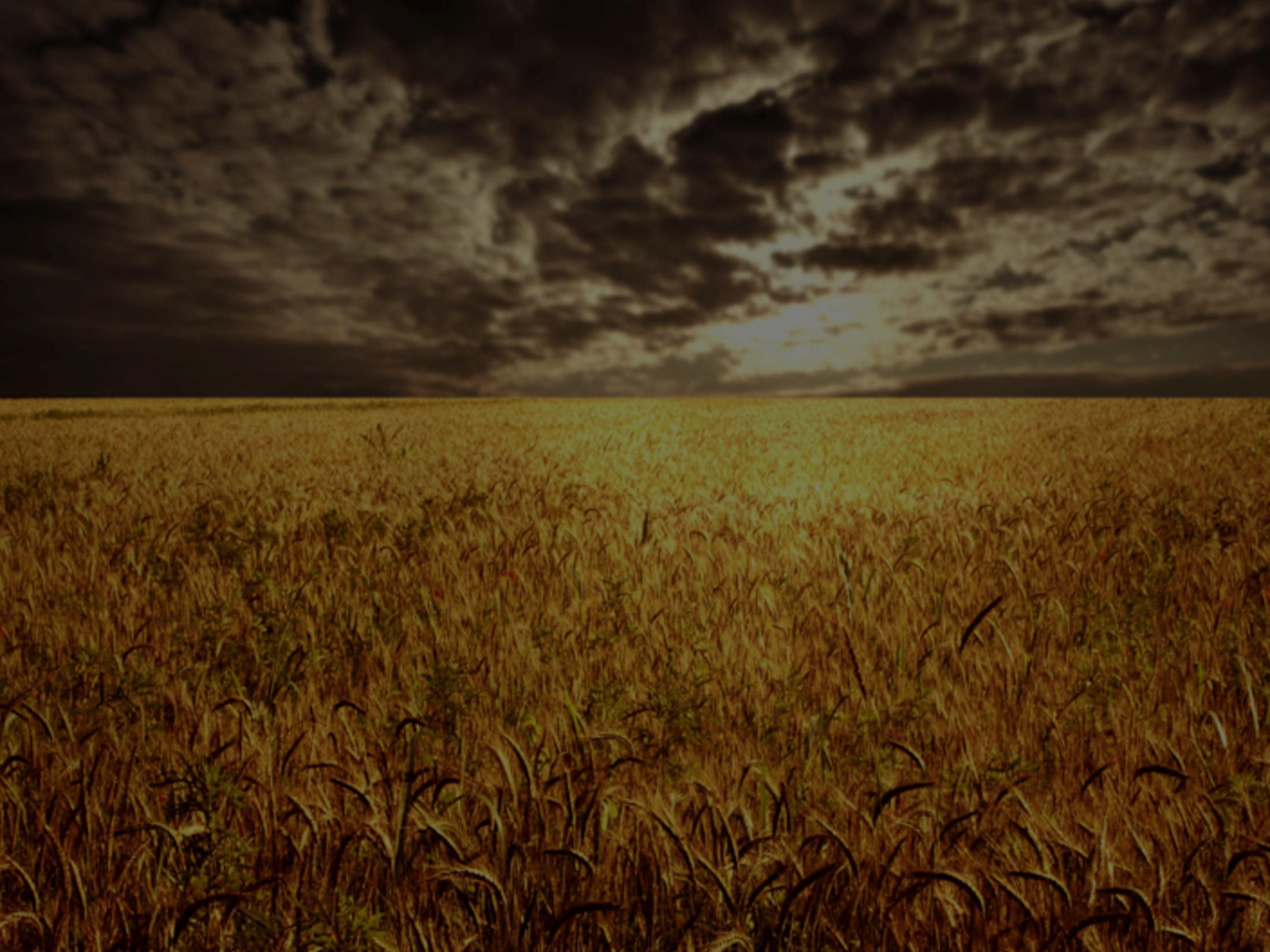 約 翰 福 音 John 3:36
36 信 子 的 人 有 永 生 ； 不 信 子 的 人 得 不 著 永 生  ， 神 的 震 怒 常 在 他 身 上 。 」
Whoever believes in the Son has eternal life, but whoever rejects the Son will not see life, for God’s wrath remains on them.
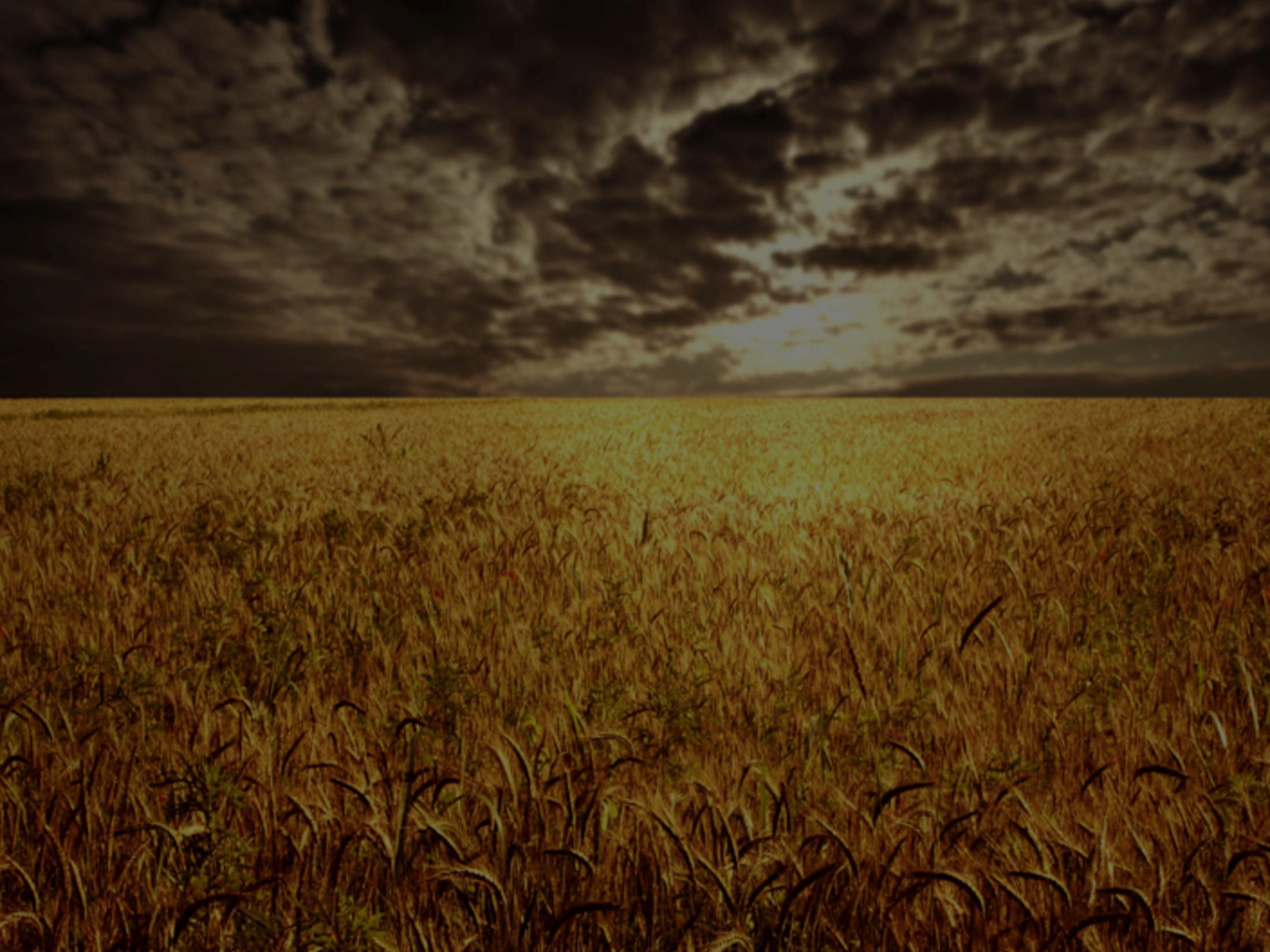 使 徒 行 傳 1:8
8 但 聖 靈 降 臨 在 你 們 身 上 ， 你 們 就 必 得 著 能 力 ， 並 要 在 耶 路 撒 冷 、 猶 太 全 地 ， 和 撒 瑪 利 亞 ， 直 到 地 極 ， 作 我 的 見 證 。
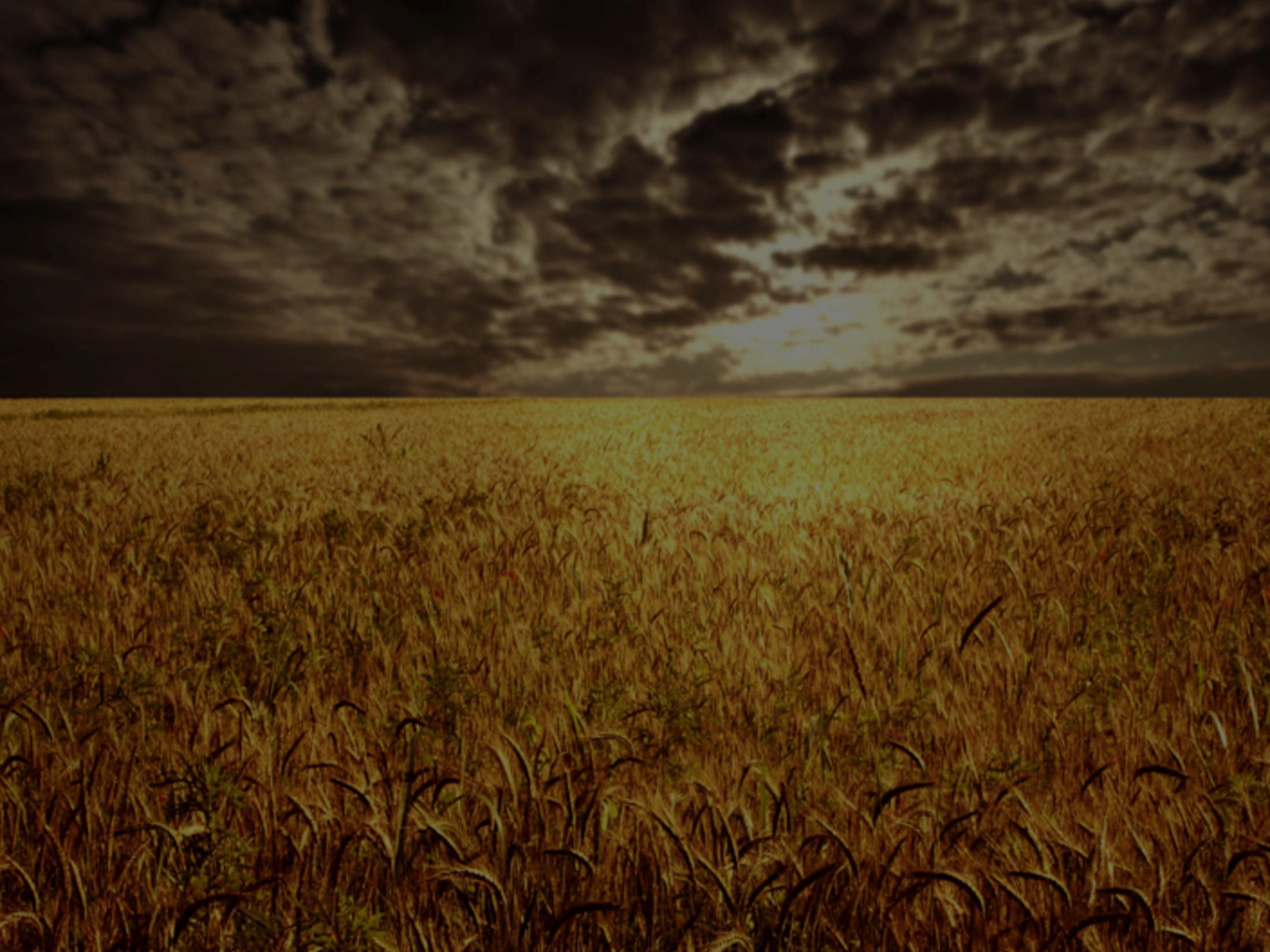 Acts 1:8
8 But you will receive power when the Holy Spirit comes on you; and you will be my witnesses in Jerusalem, and in all Judea and Samaria, and to the ends of the earth.”
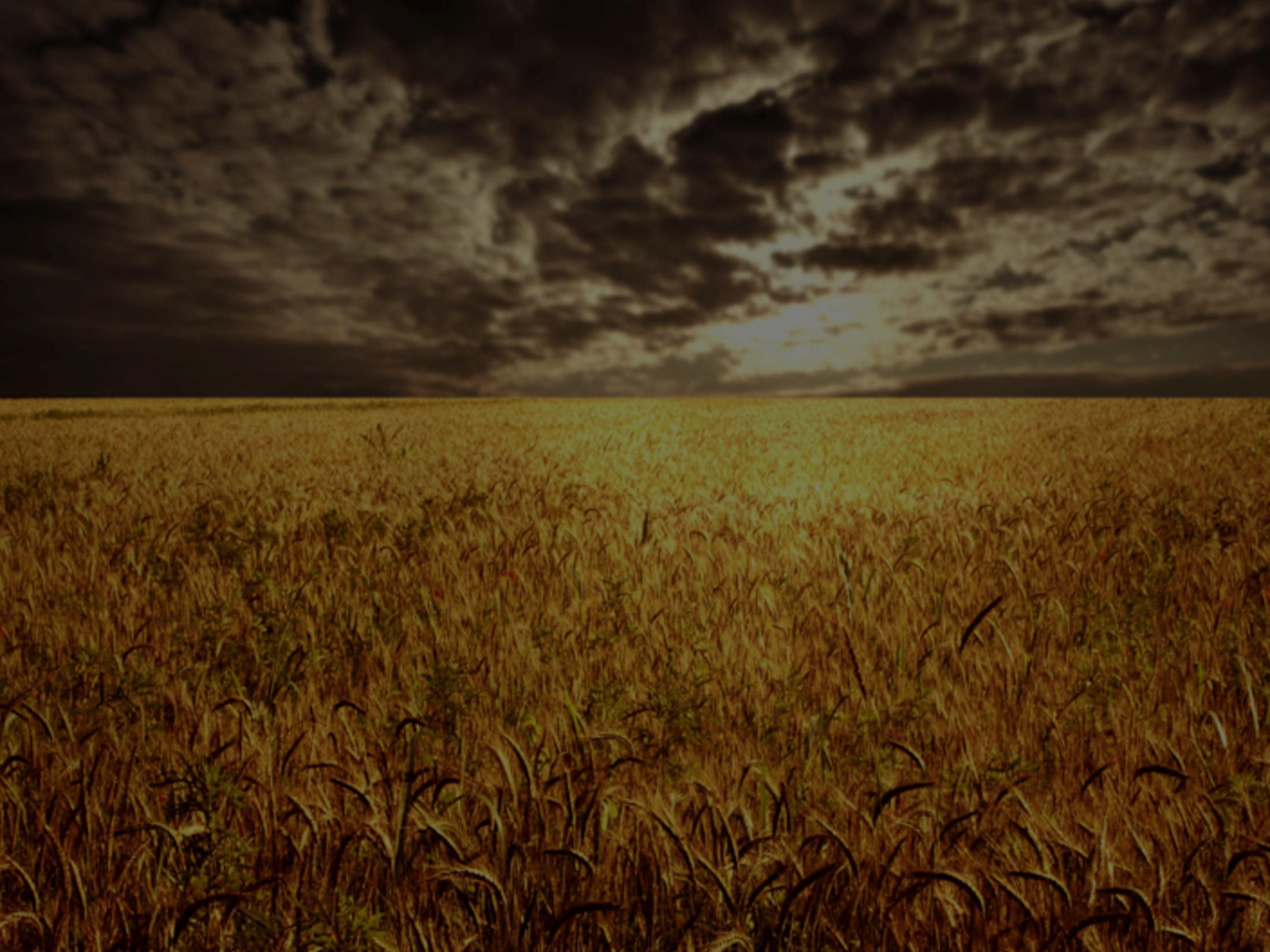 耶稣的五件大事和我们人人有关
Jesus' five matters concern all mankind
1.耶稣为我们而生！
Jesus was born for us!
2.耶稣为我们而死！
Jesus died for us
3.耶稣从死里复活！
Jesus resurrected for us!
4.耶稣回到天上！
Jesus had ascended to Heaven!
5.耶稣肯定还要再来！
Jesus shall return!